教務處重點  新生訓練
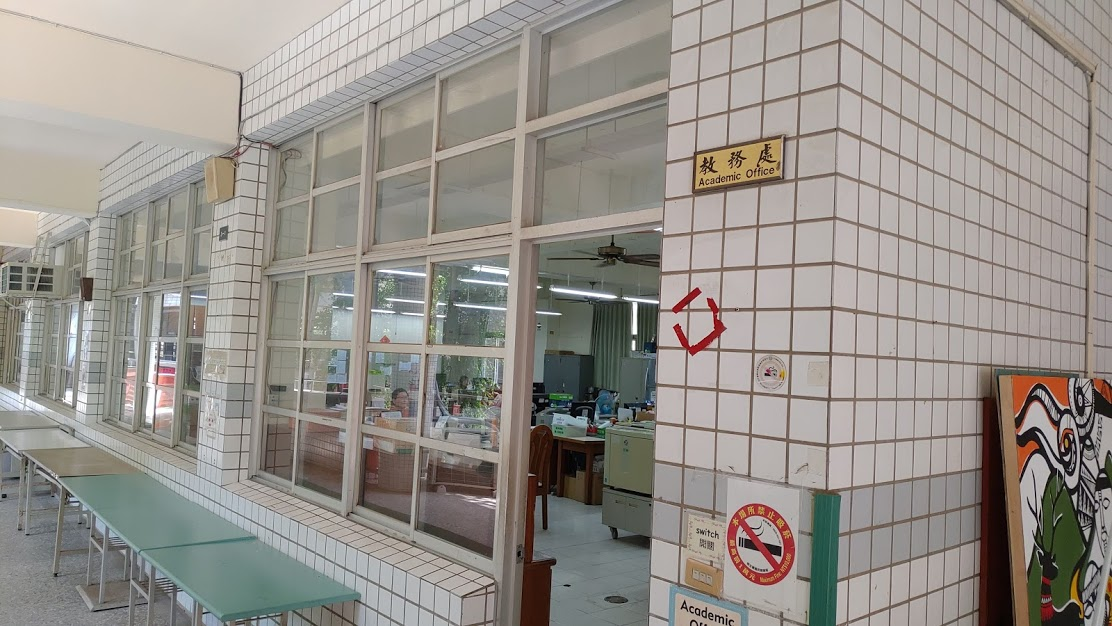 教務處 行政大樓二樓
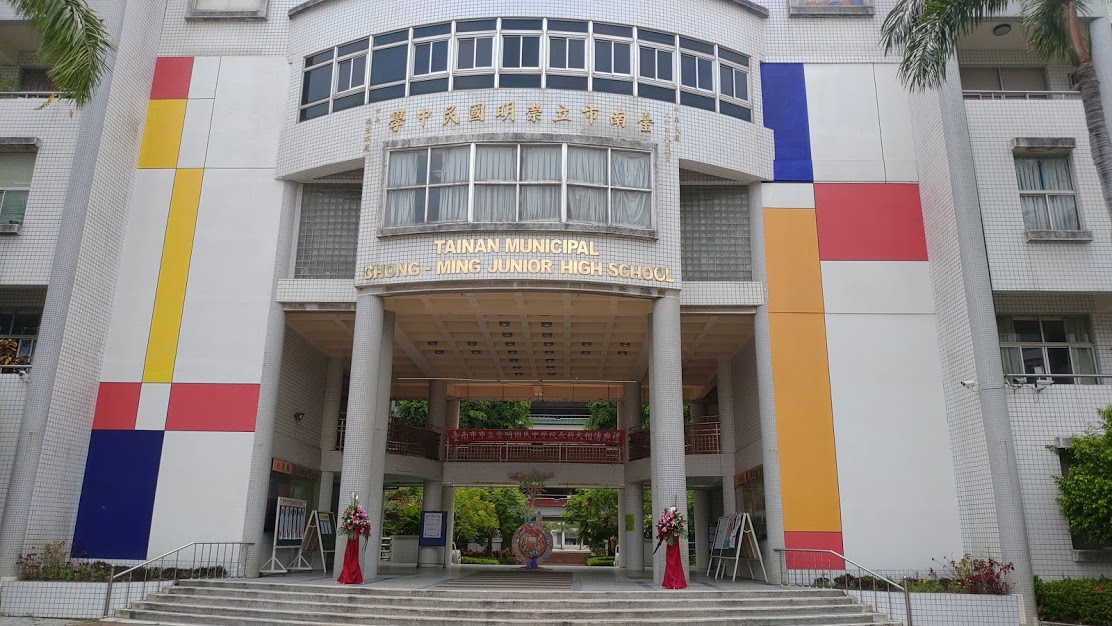 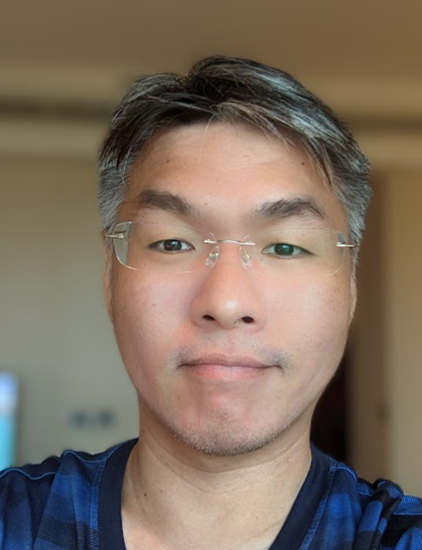 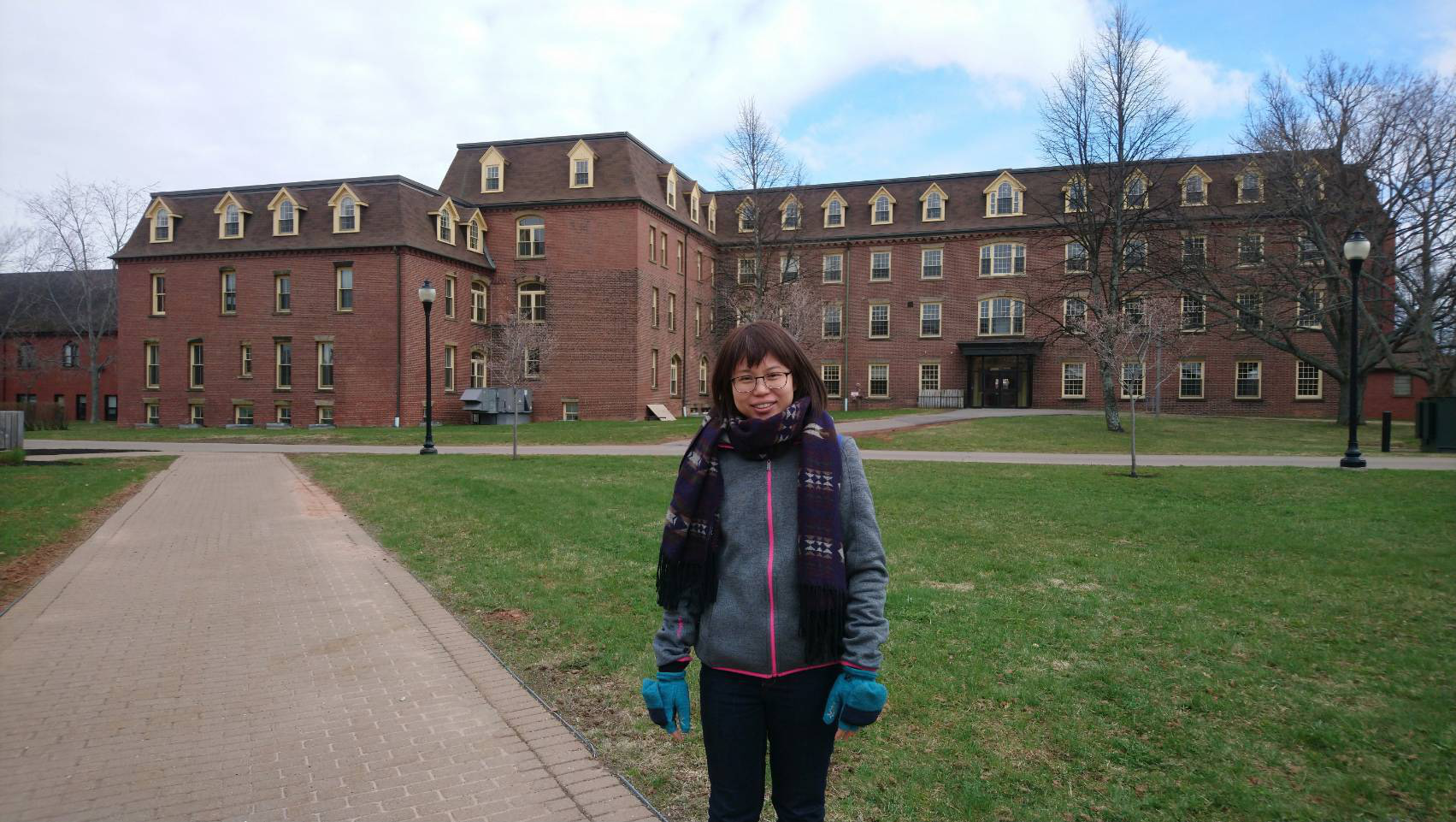 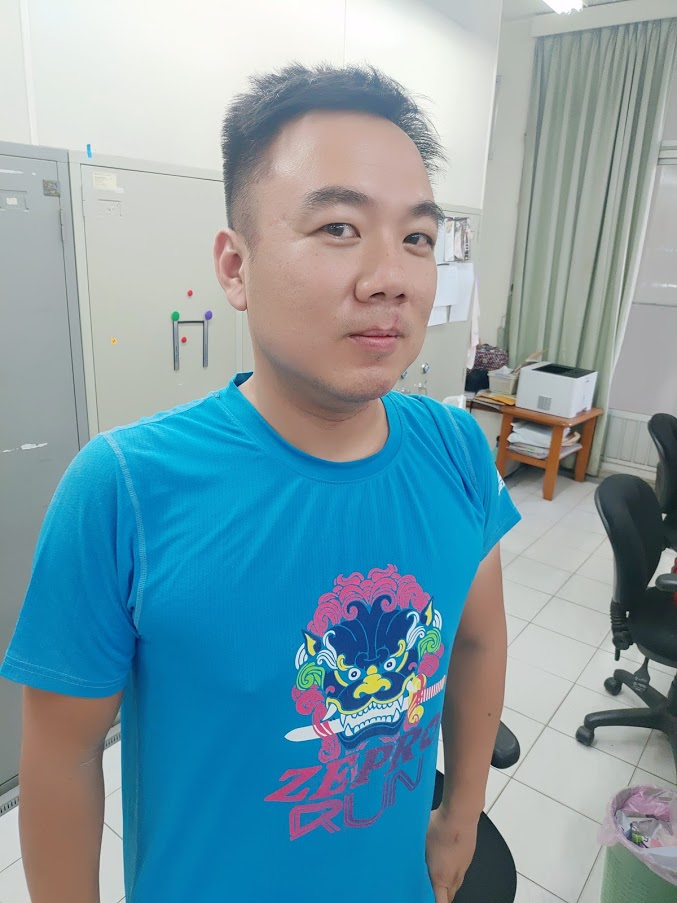 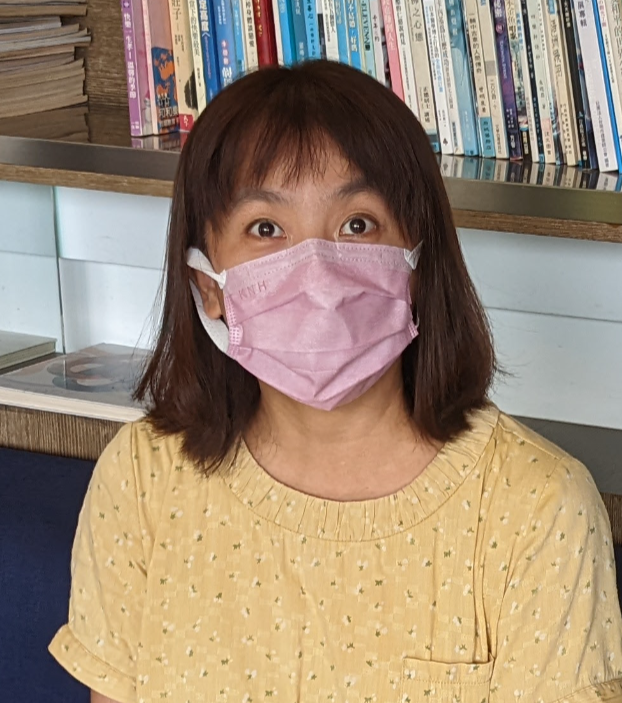 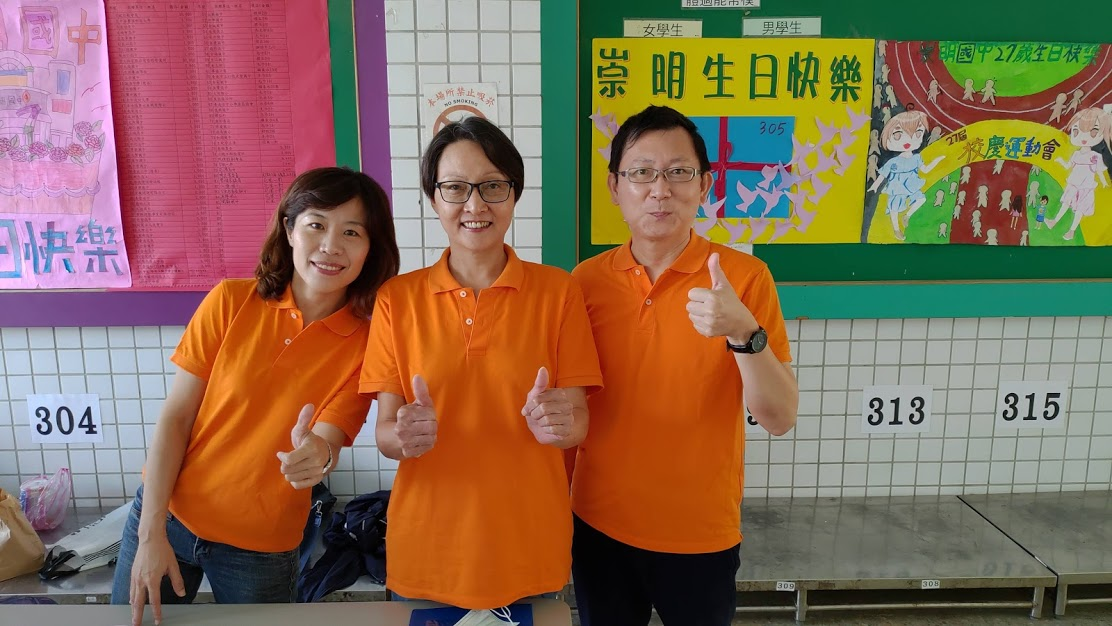 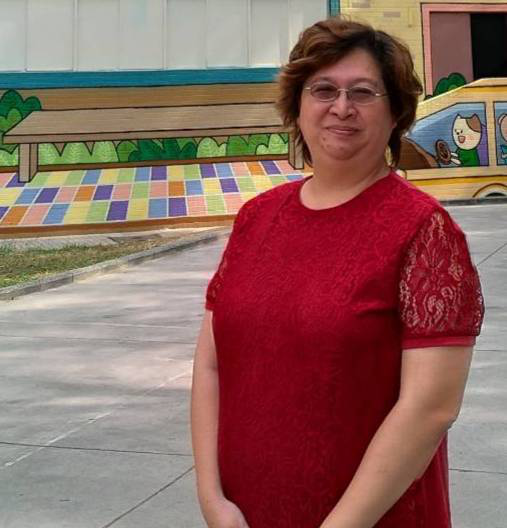 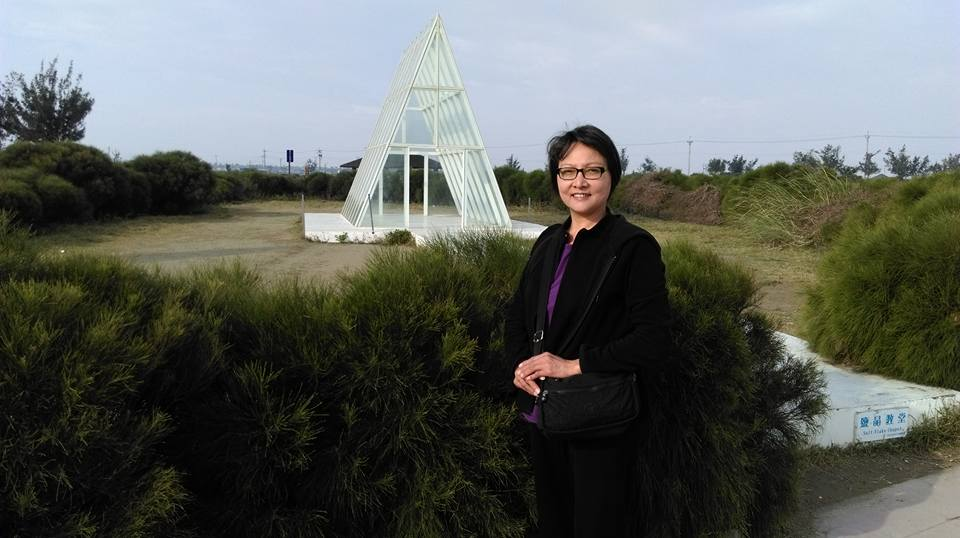 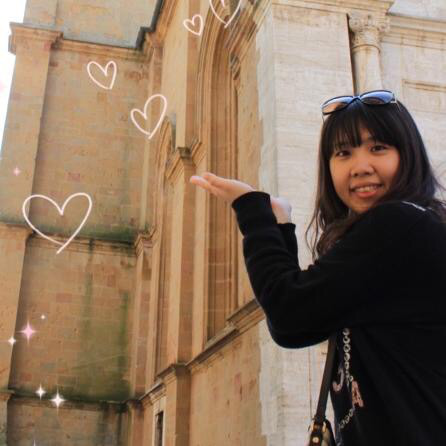 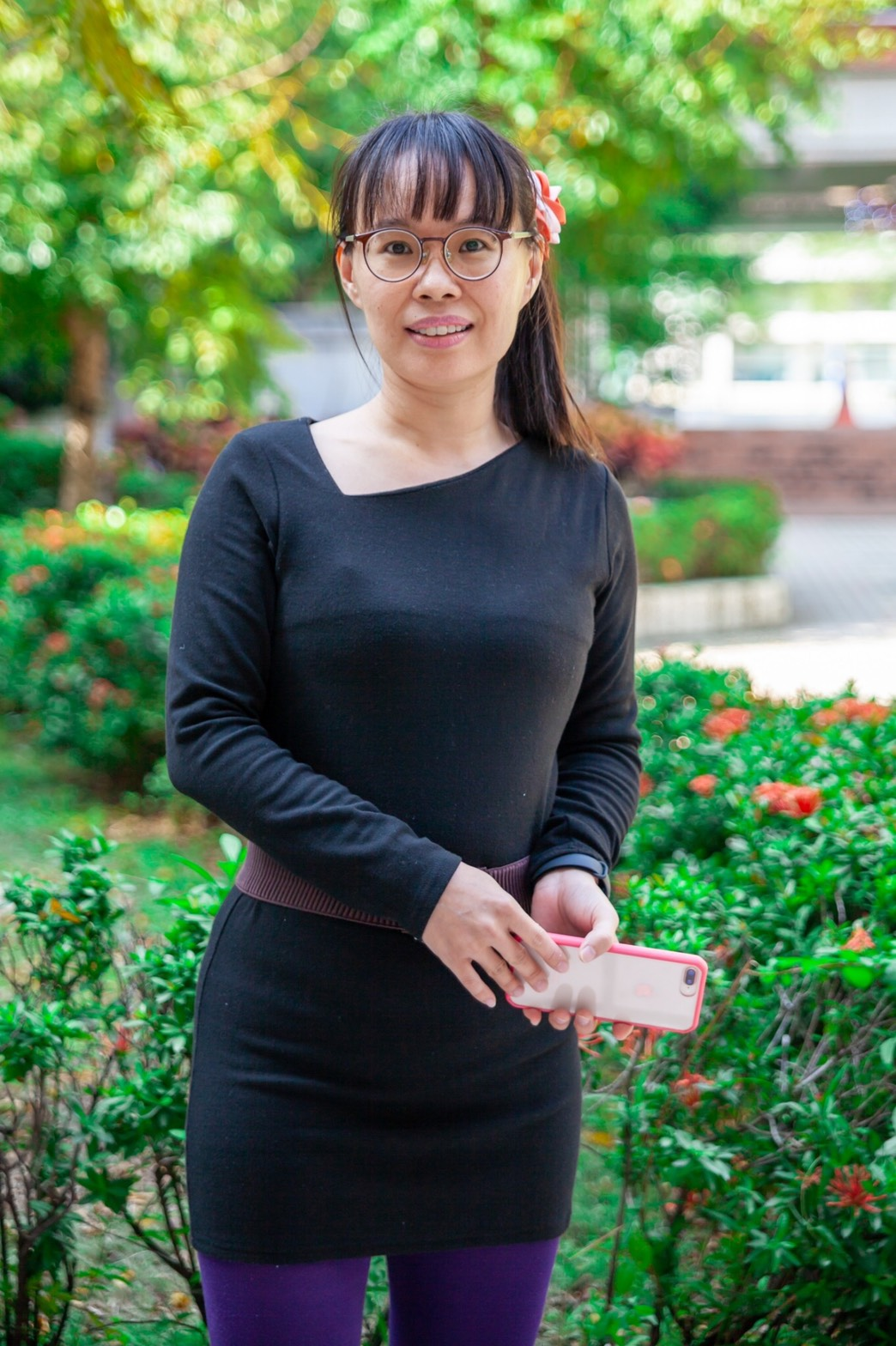 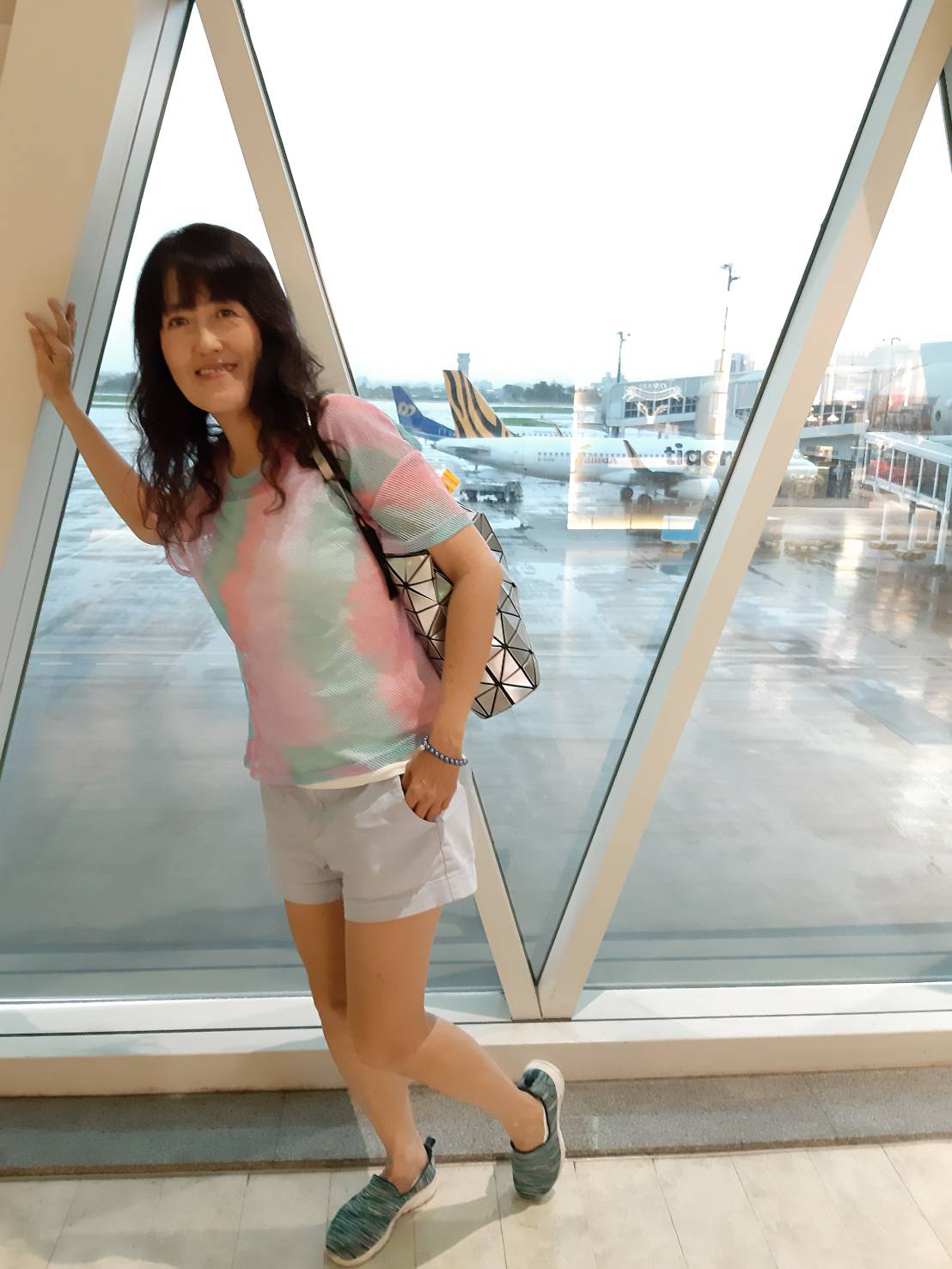 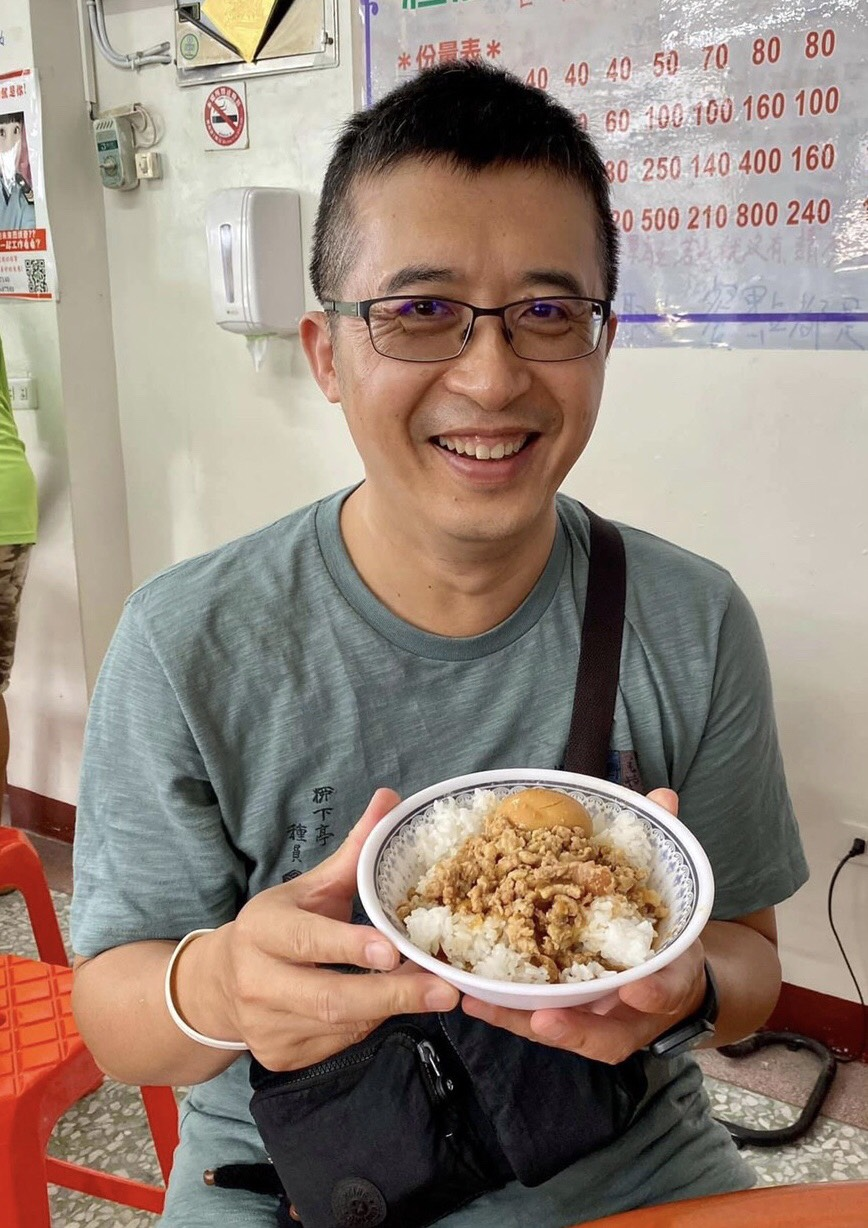 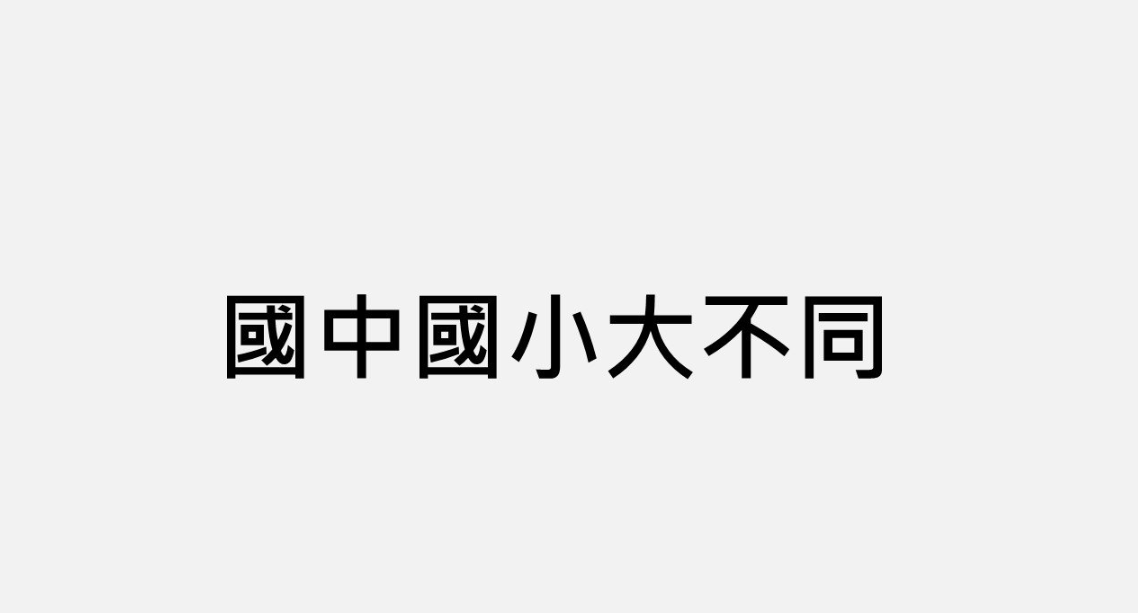 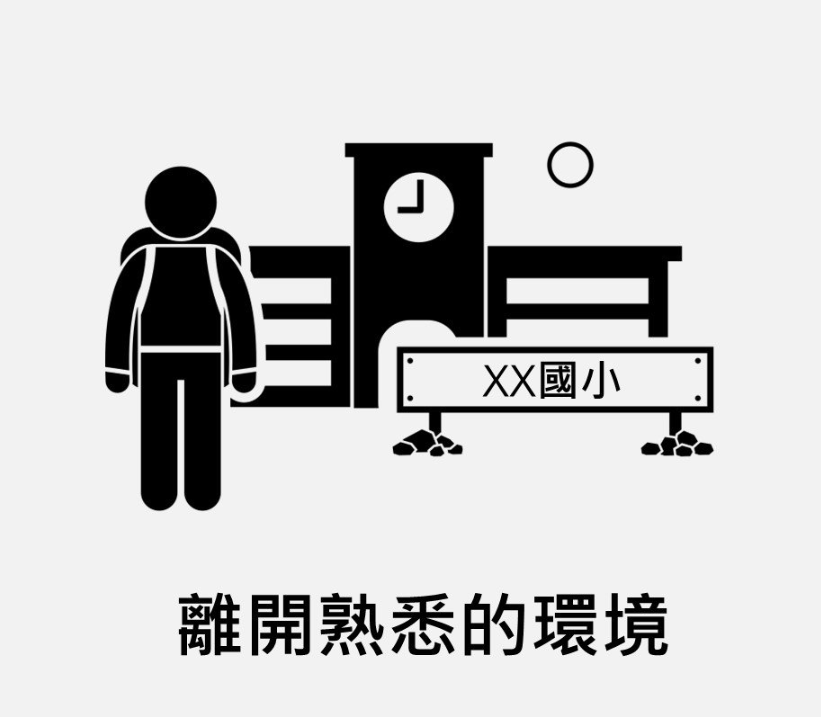 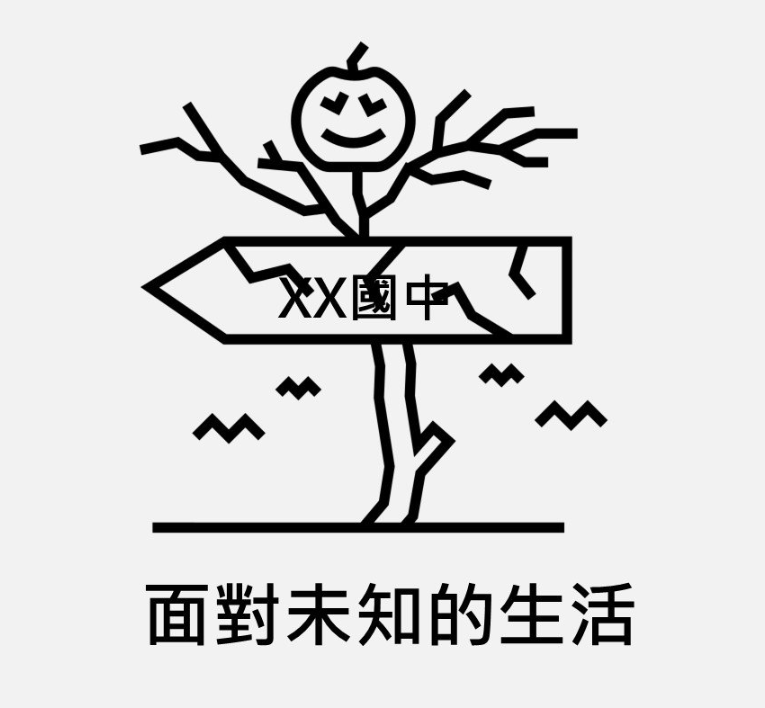 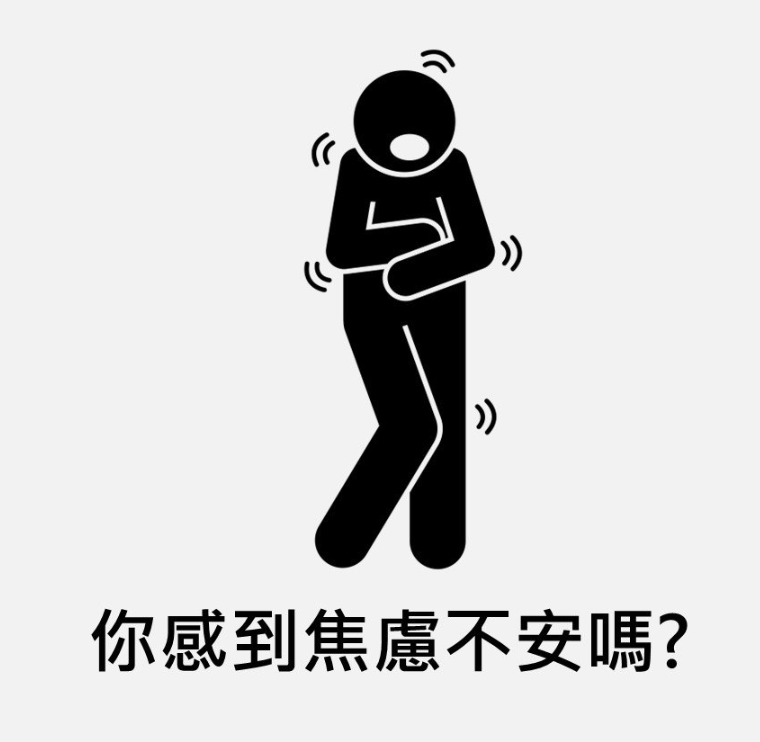 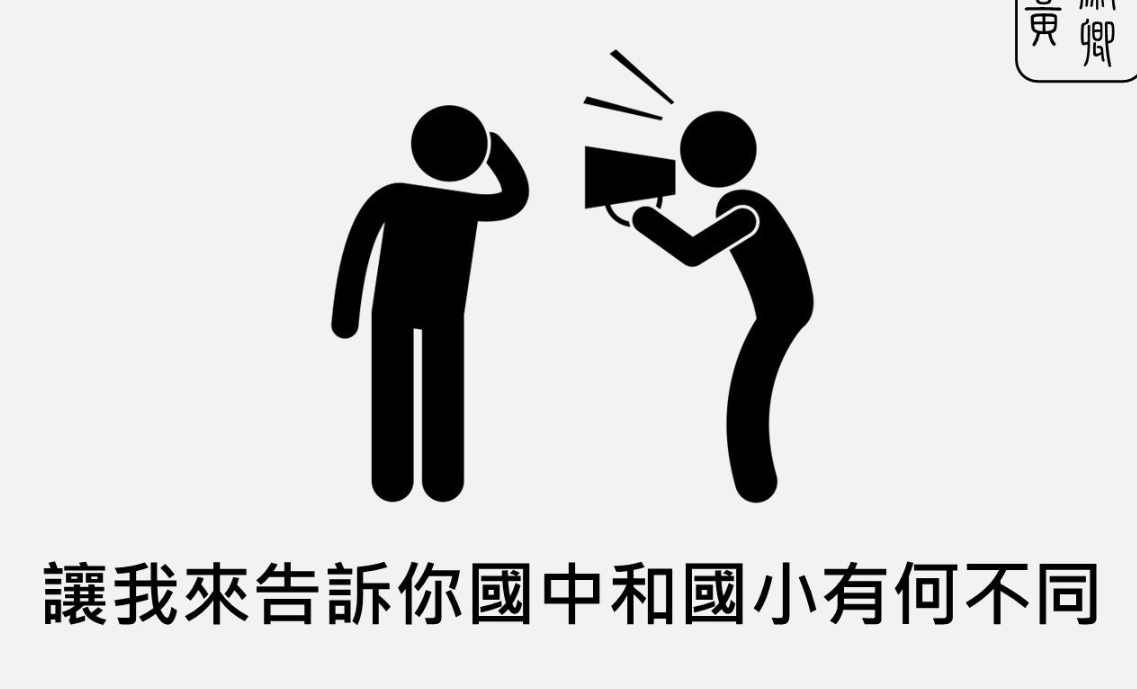 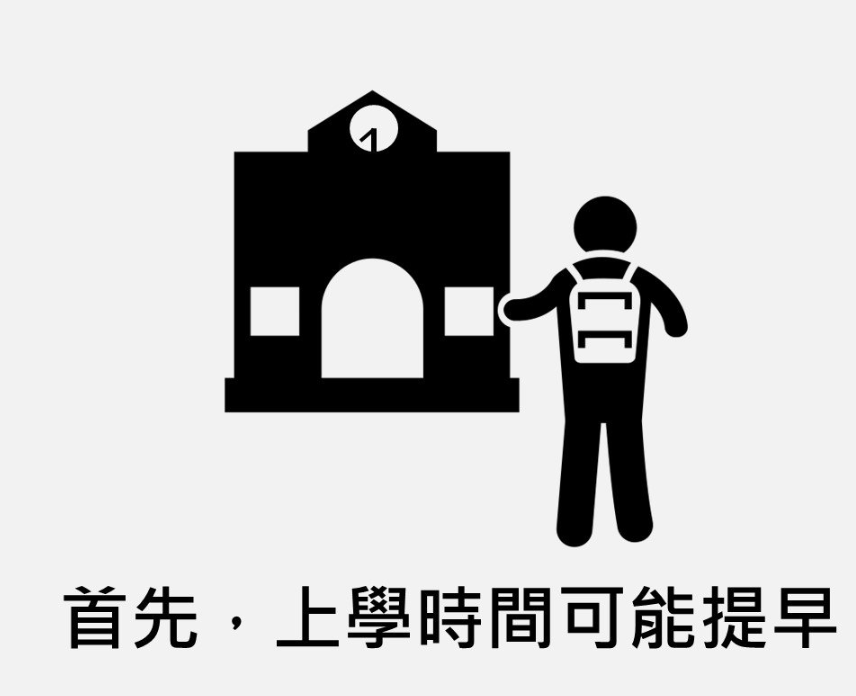 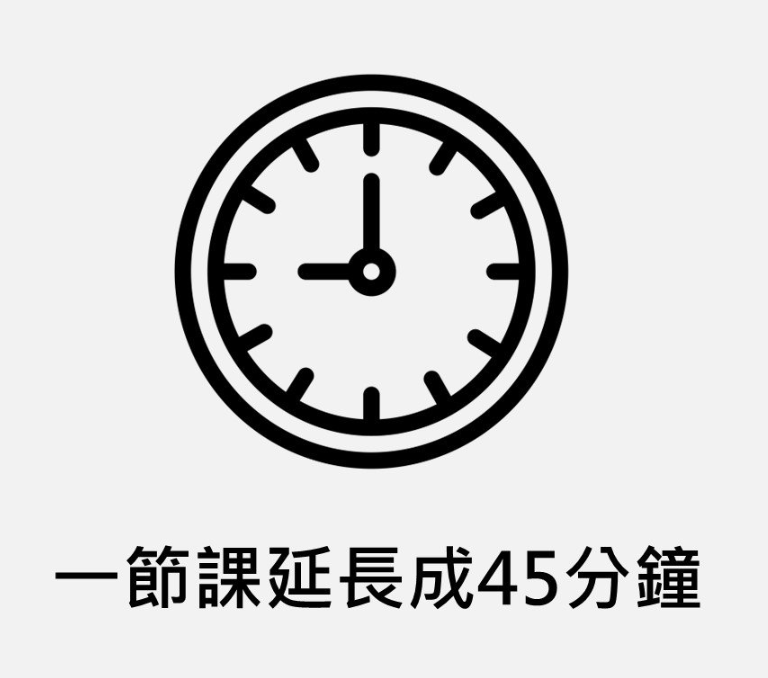 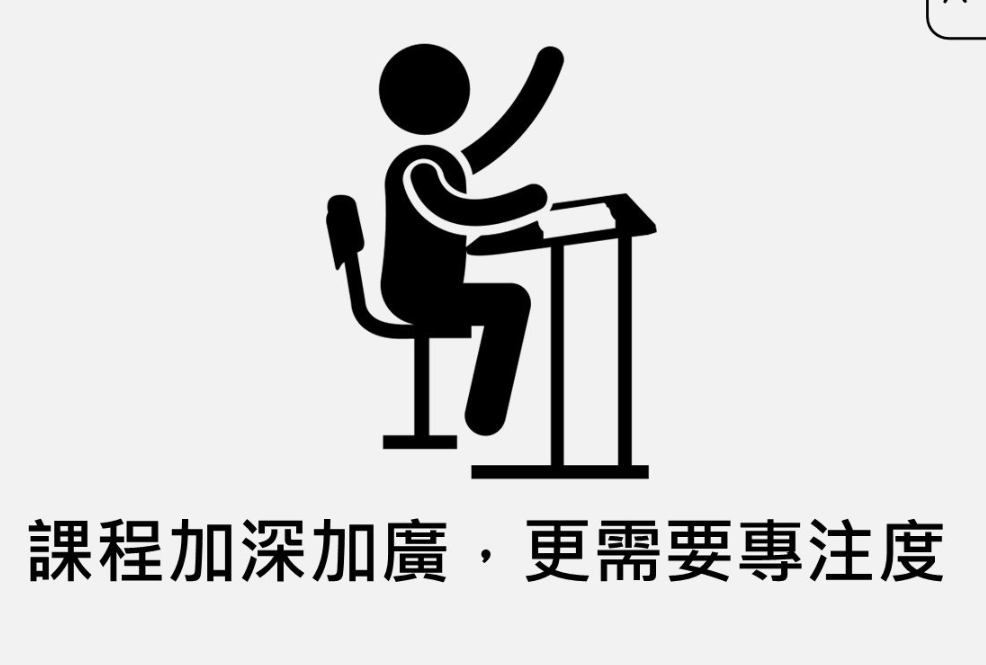 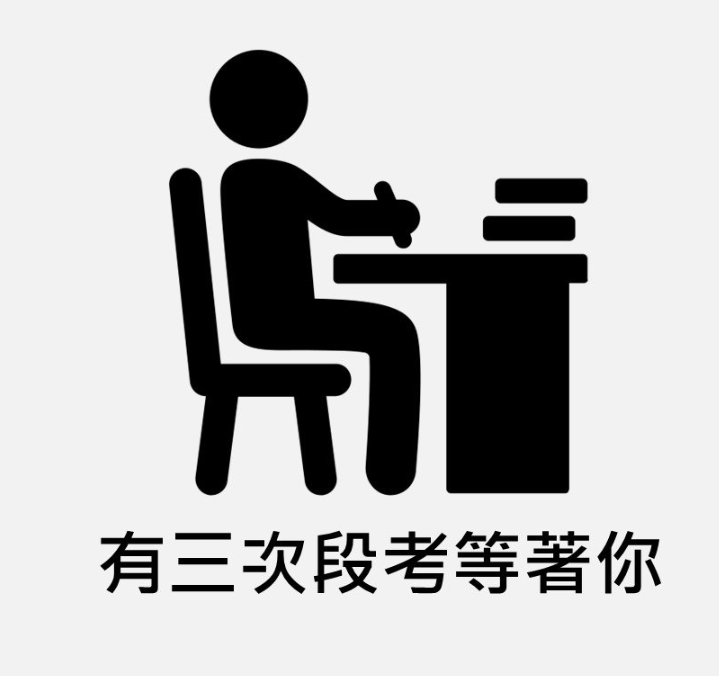 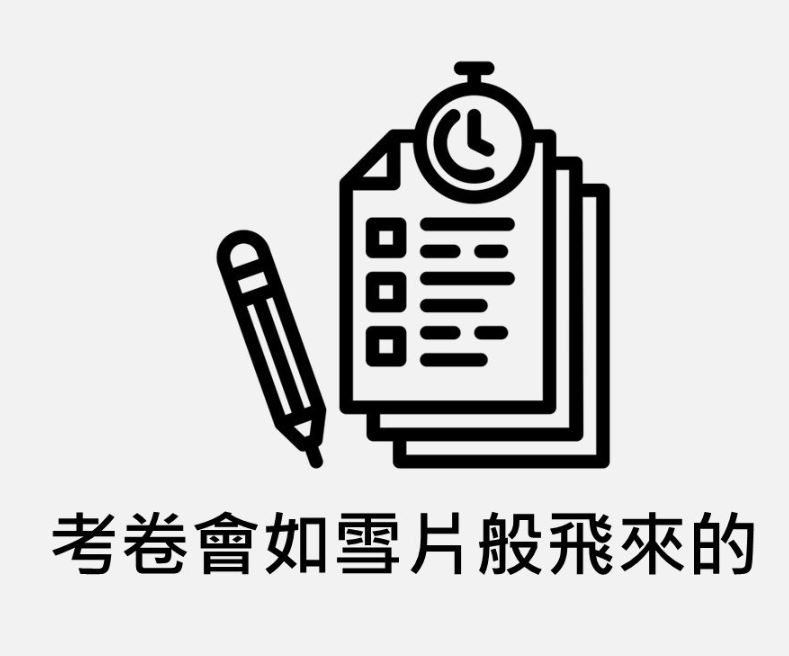 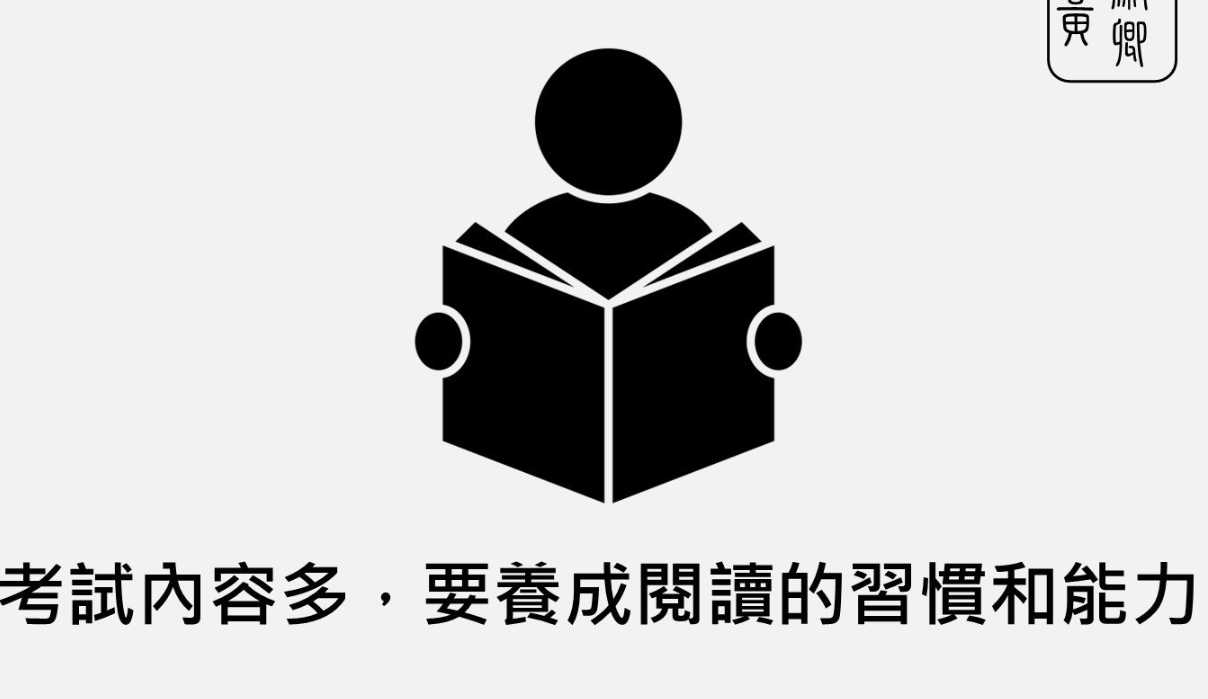 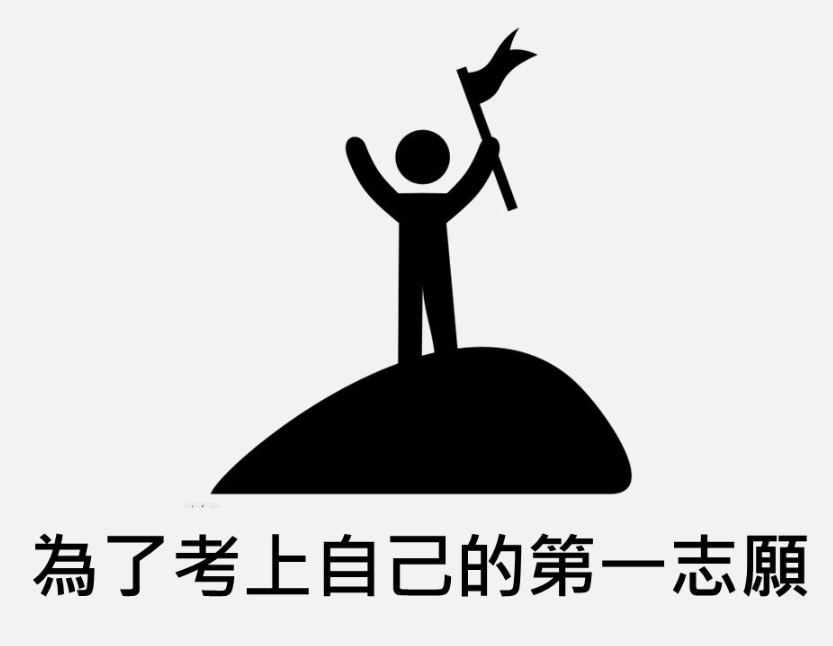 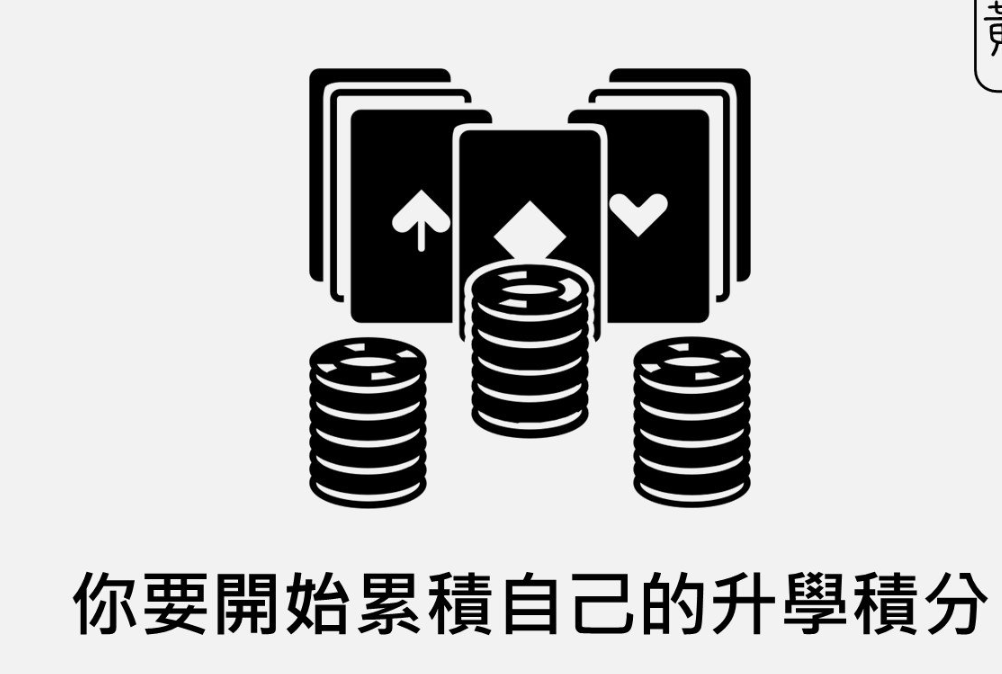 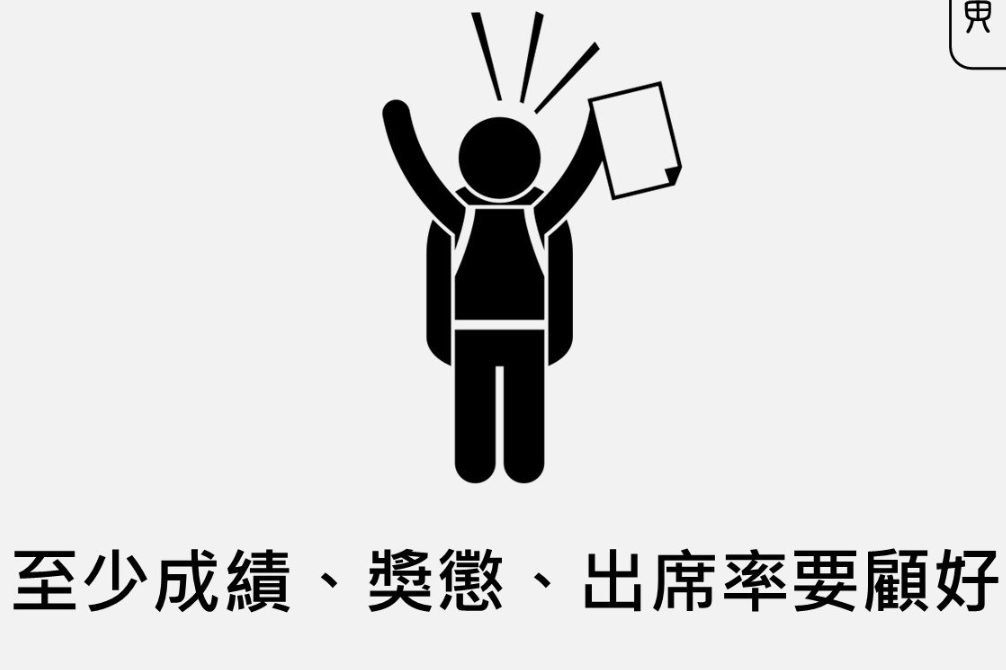 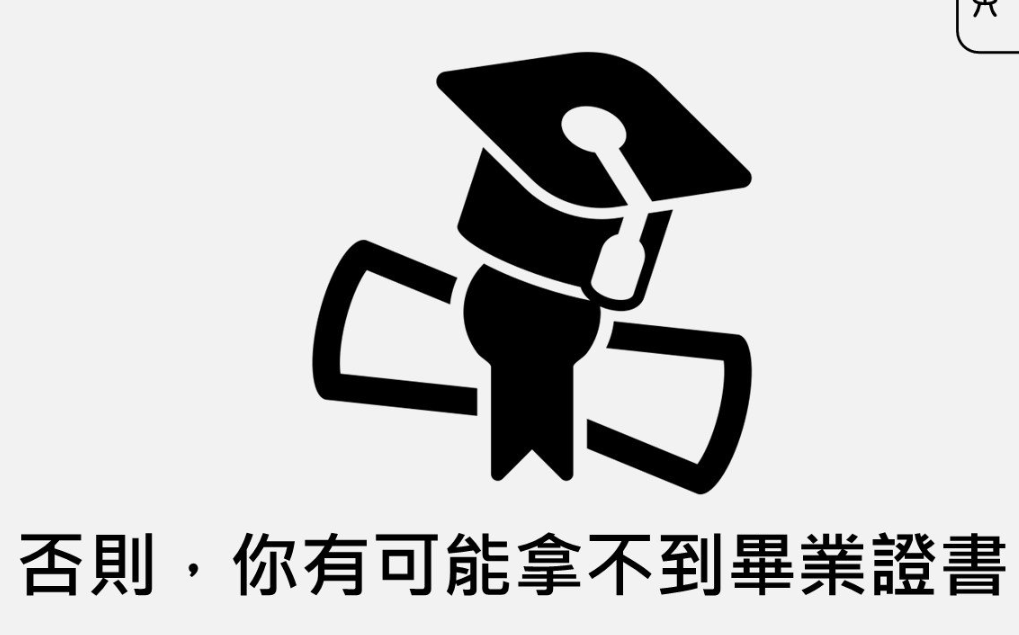 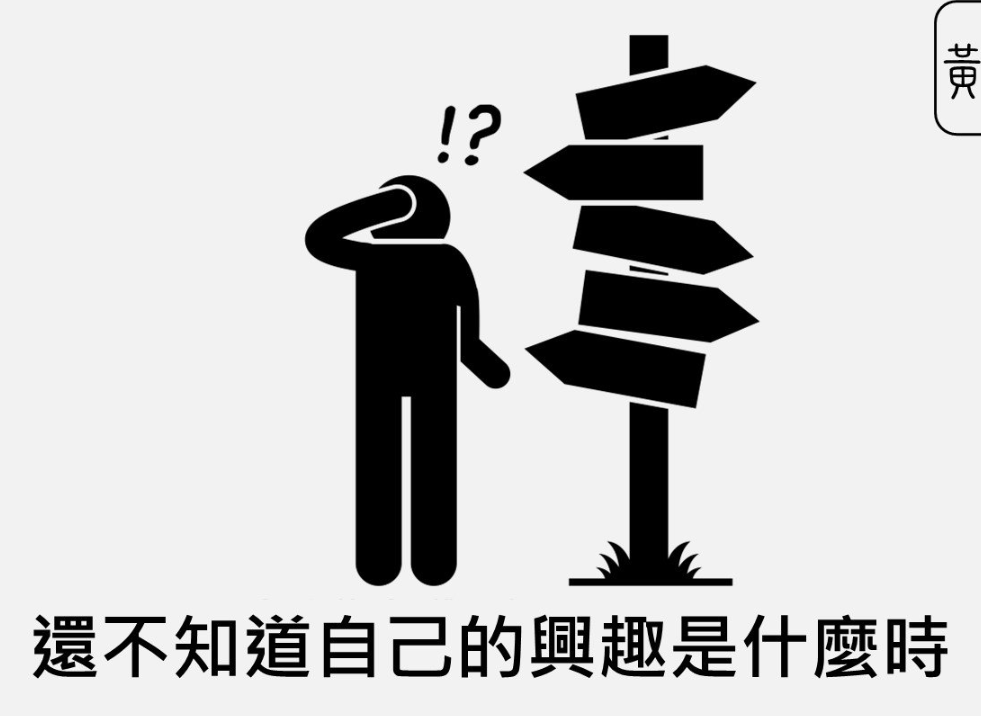 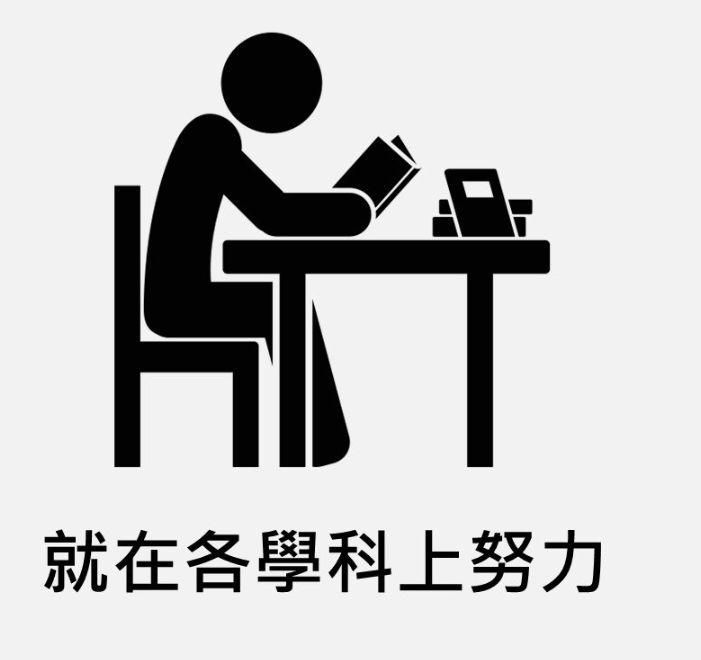 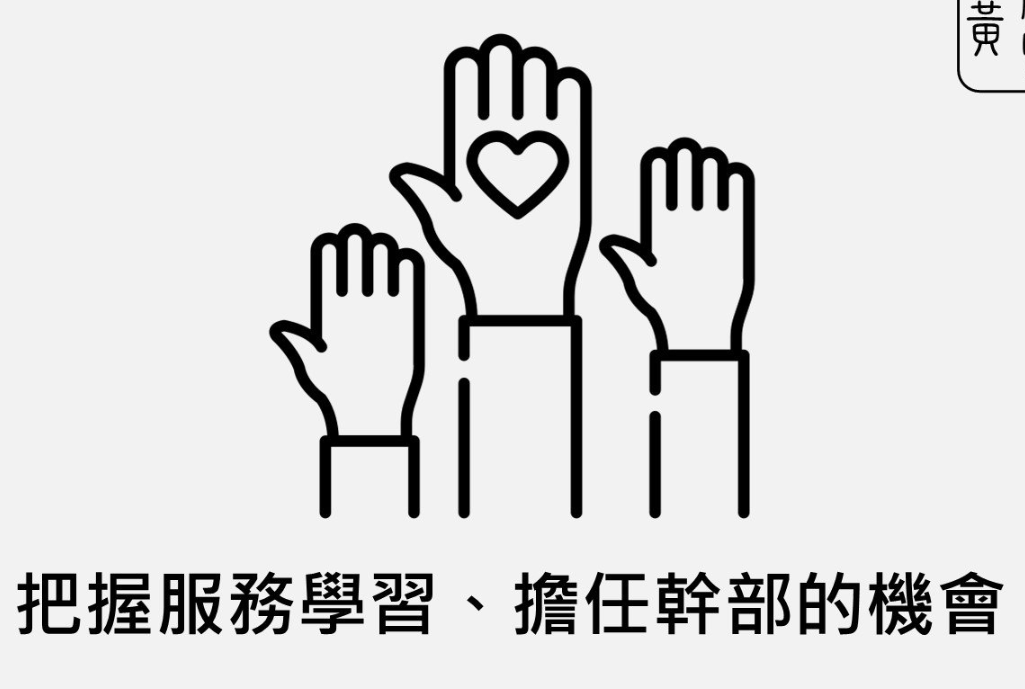 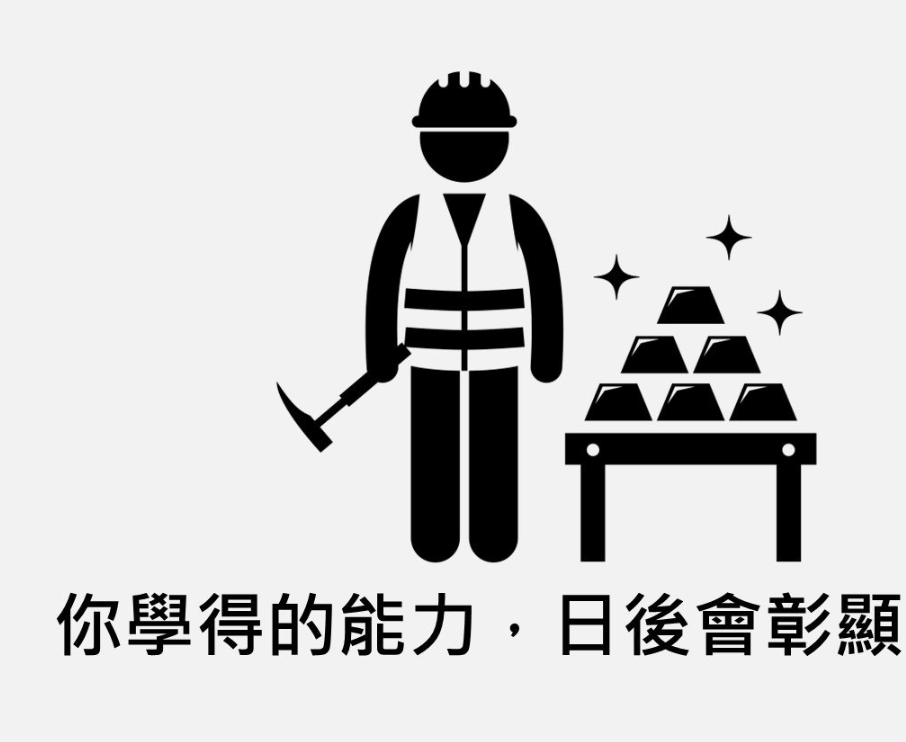 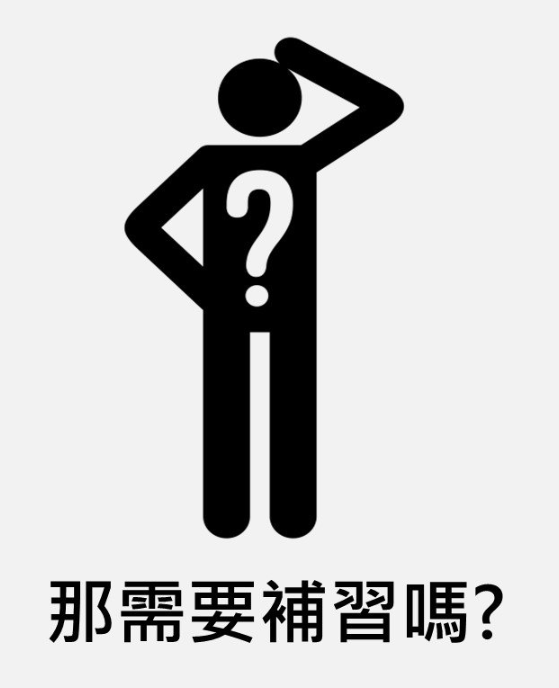 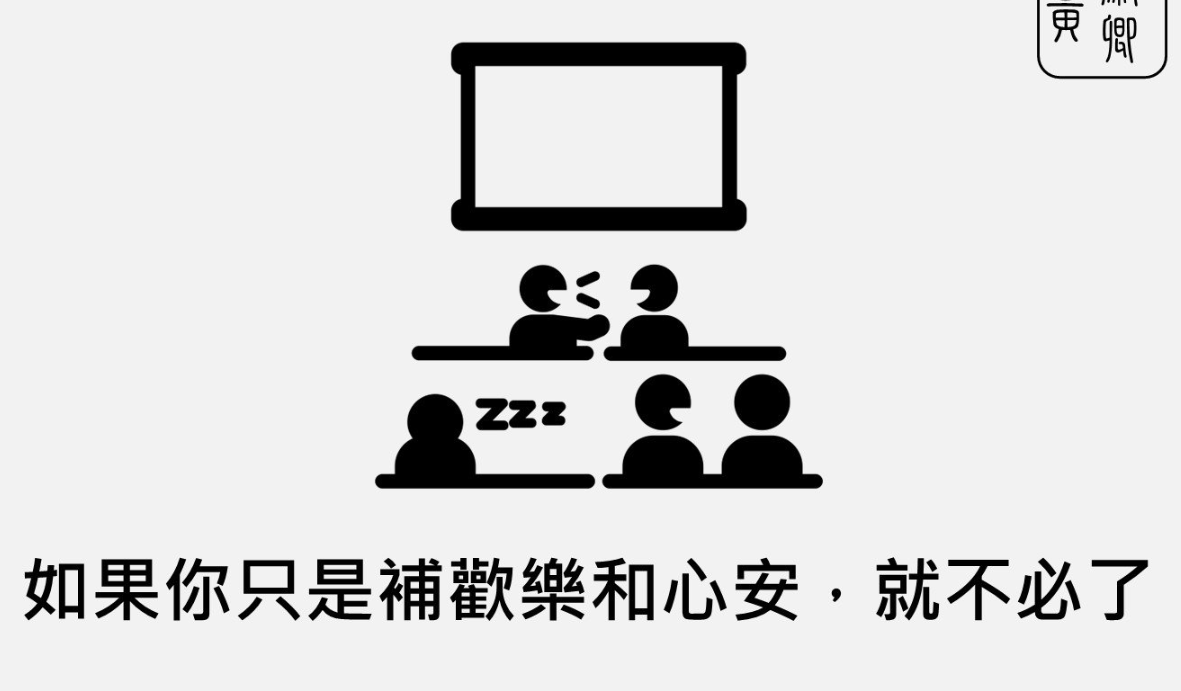 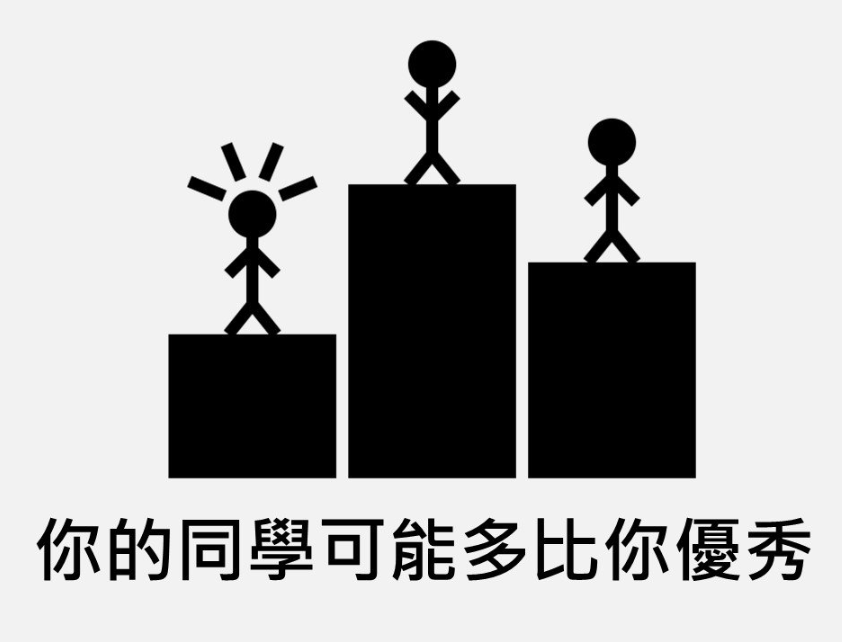 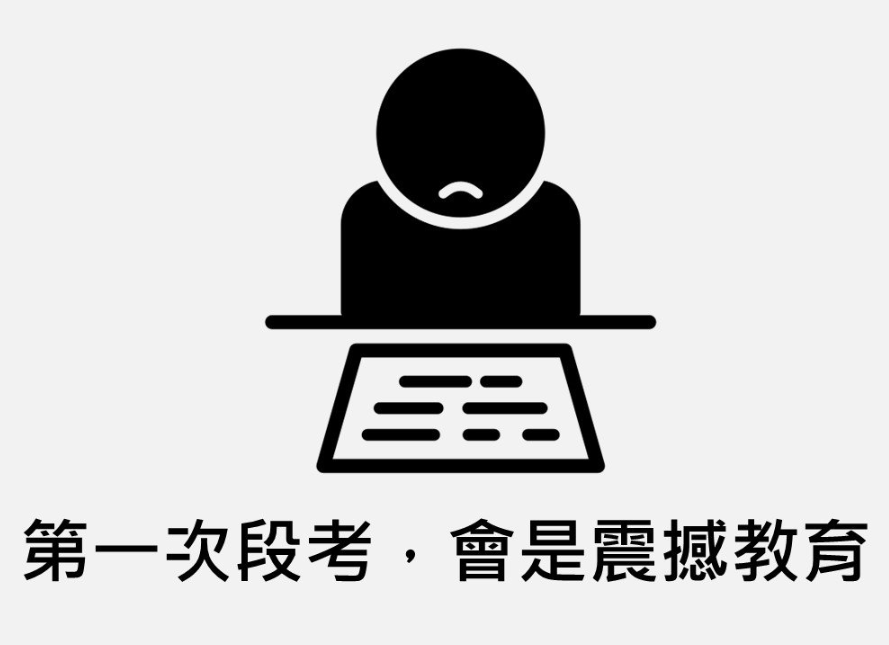 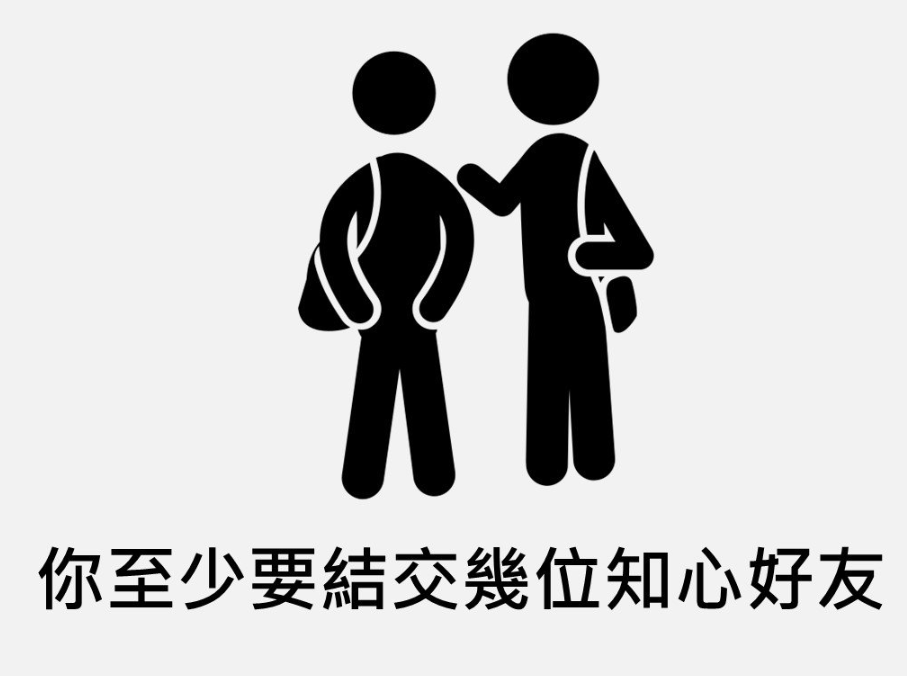 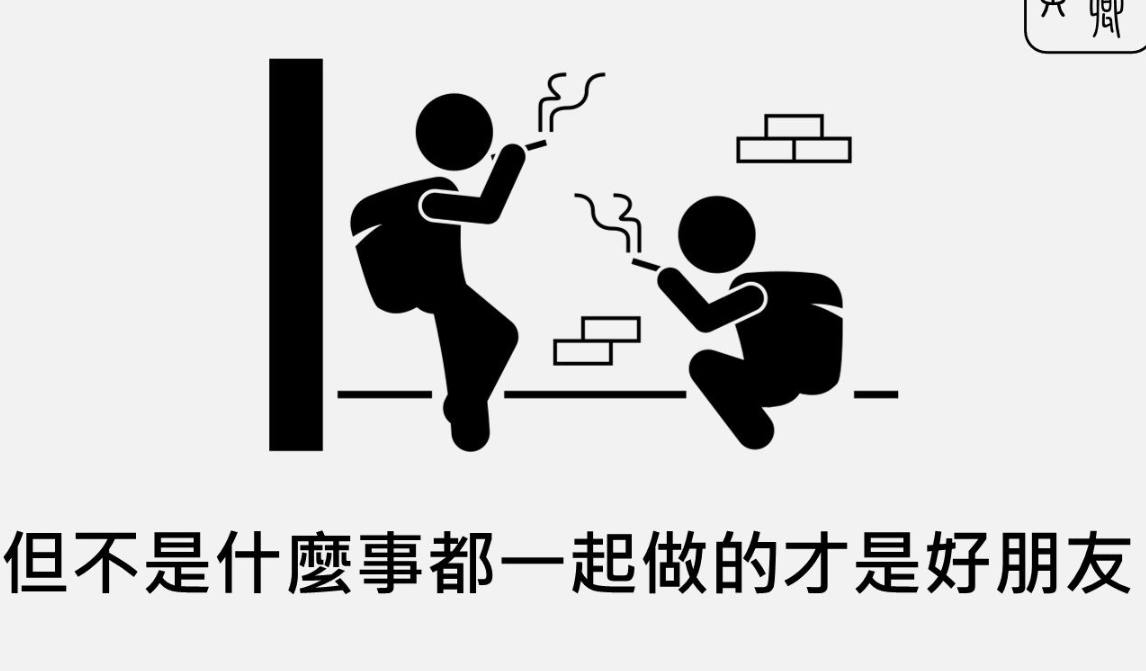 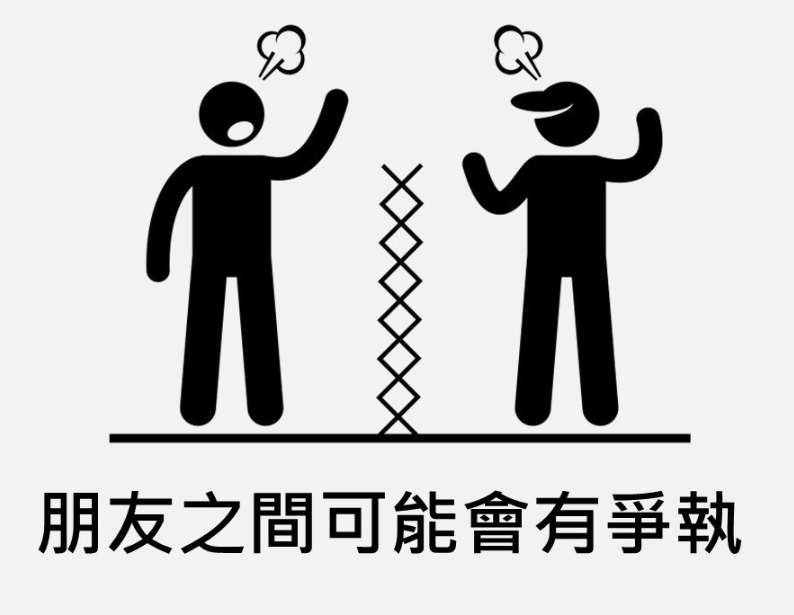 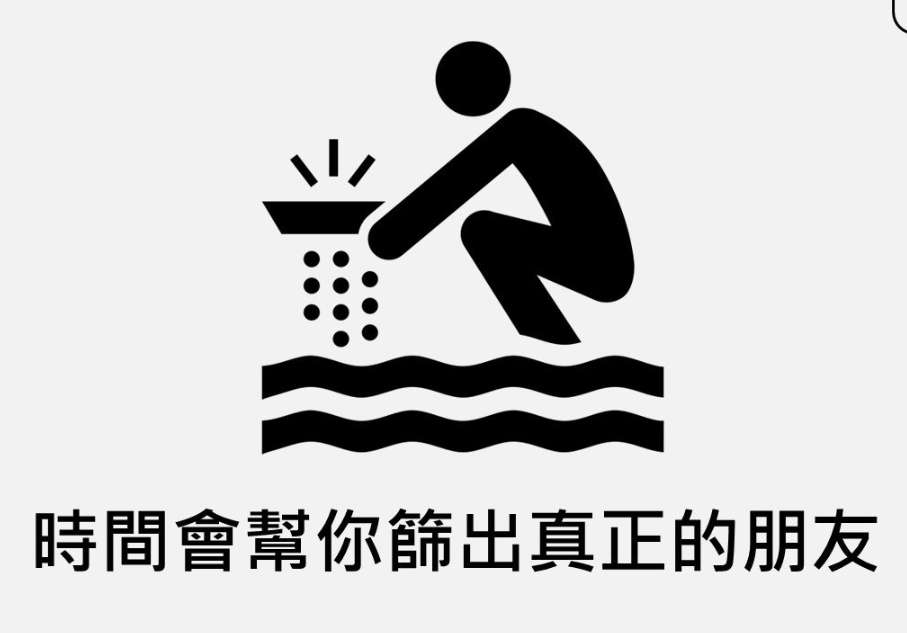 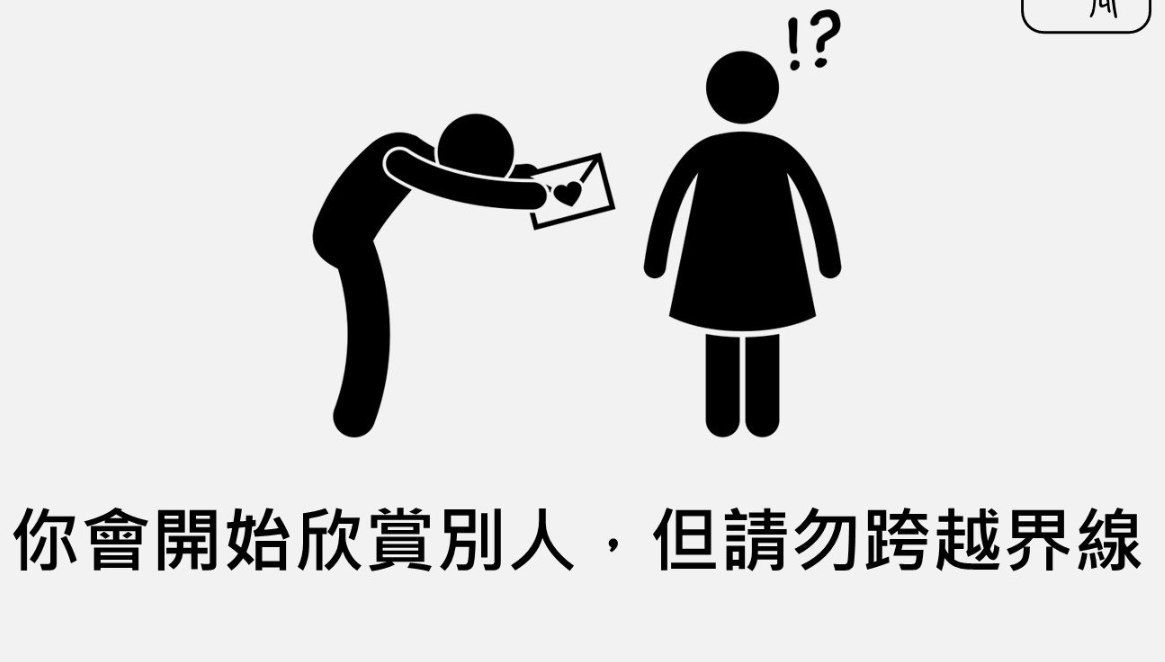 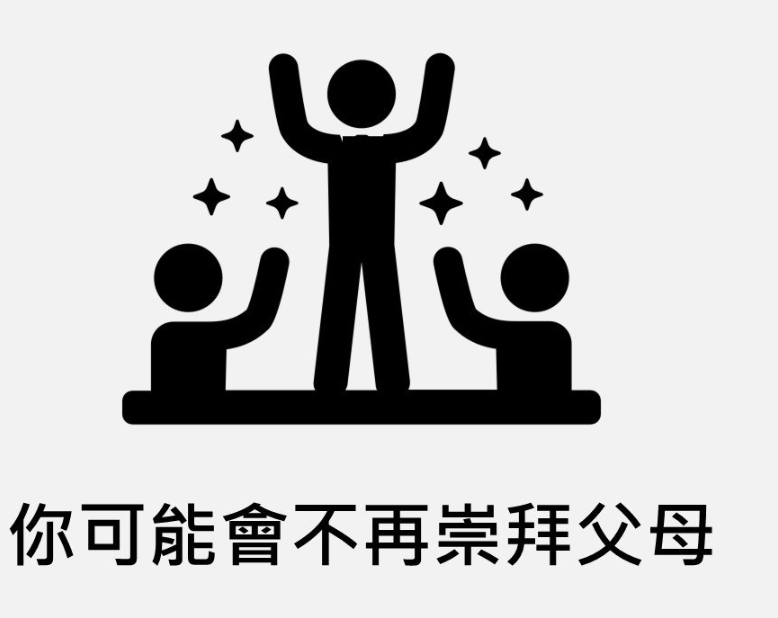 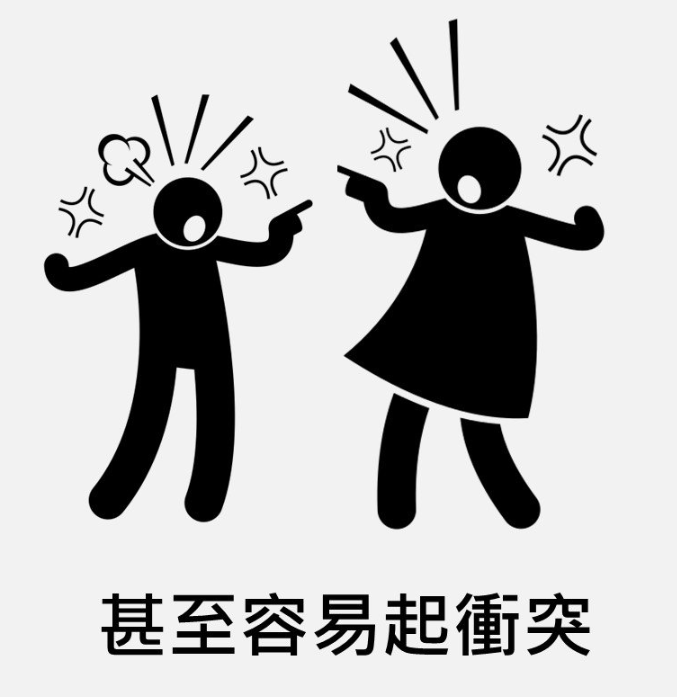 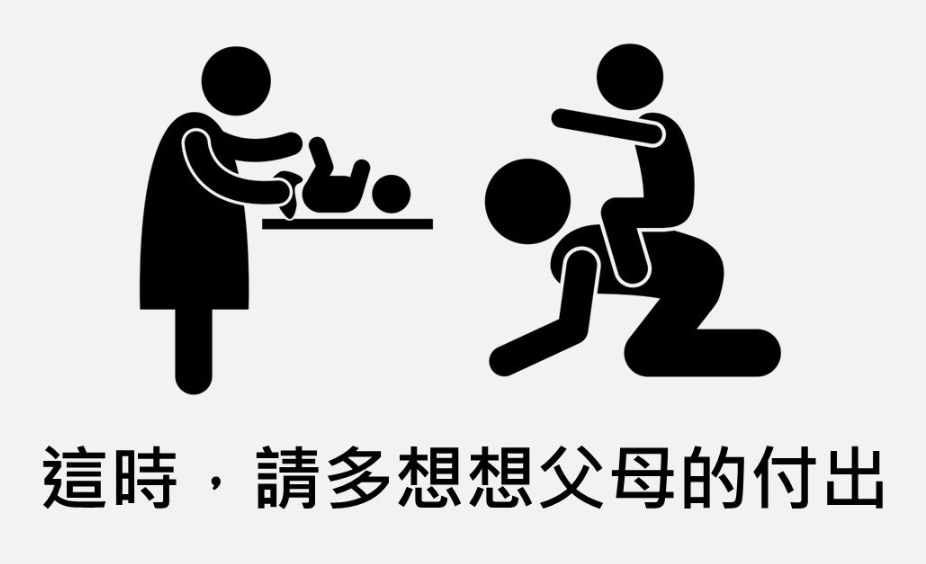 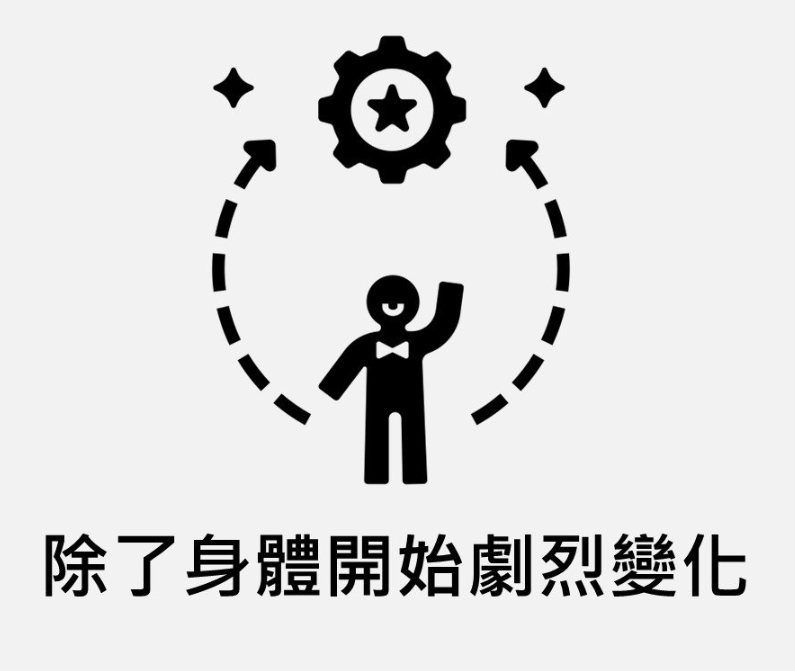 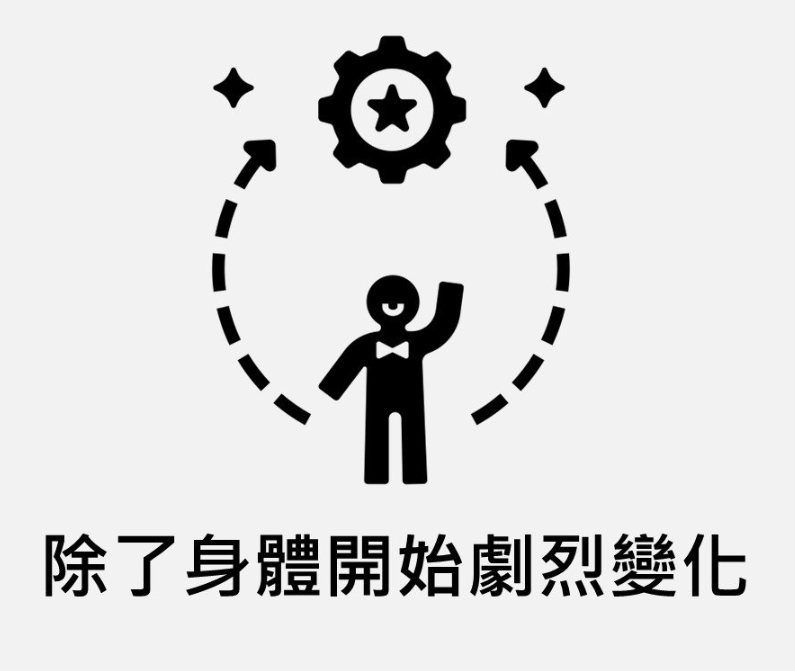 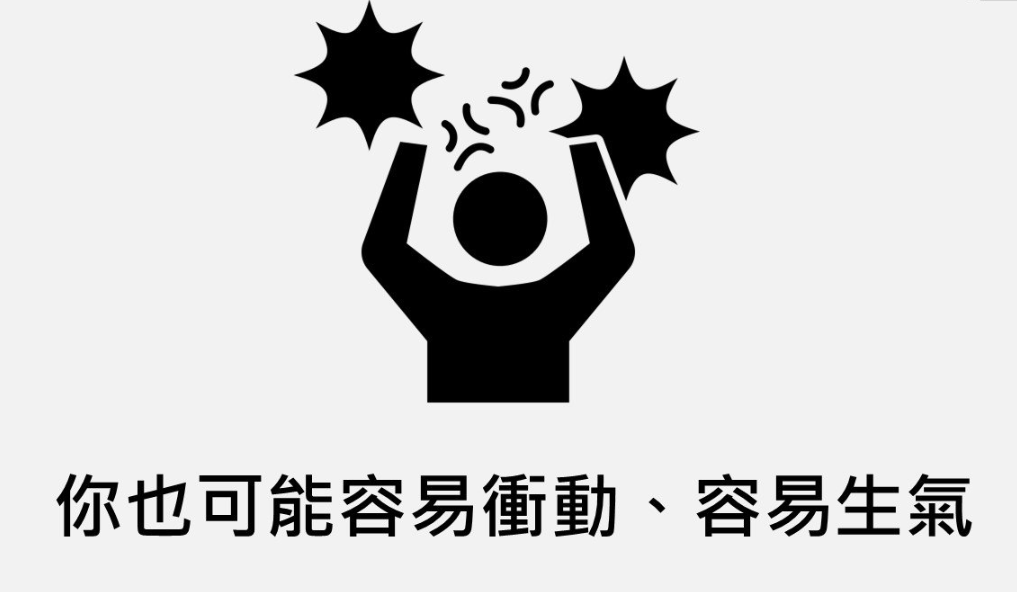 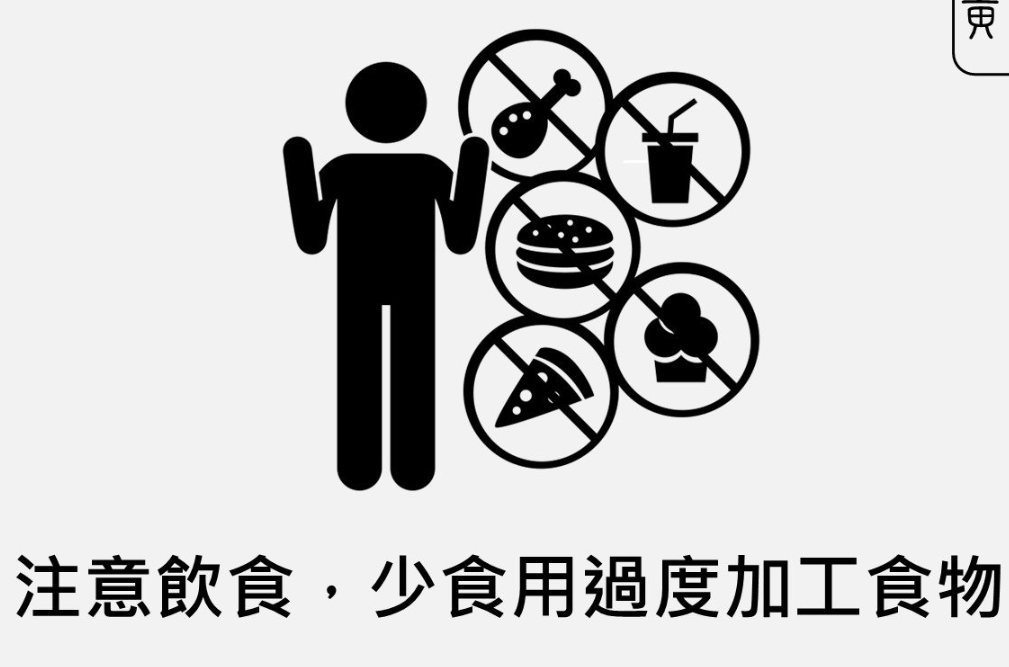 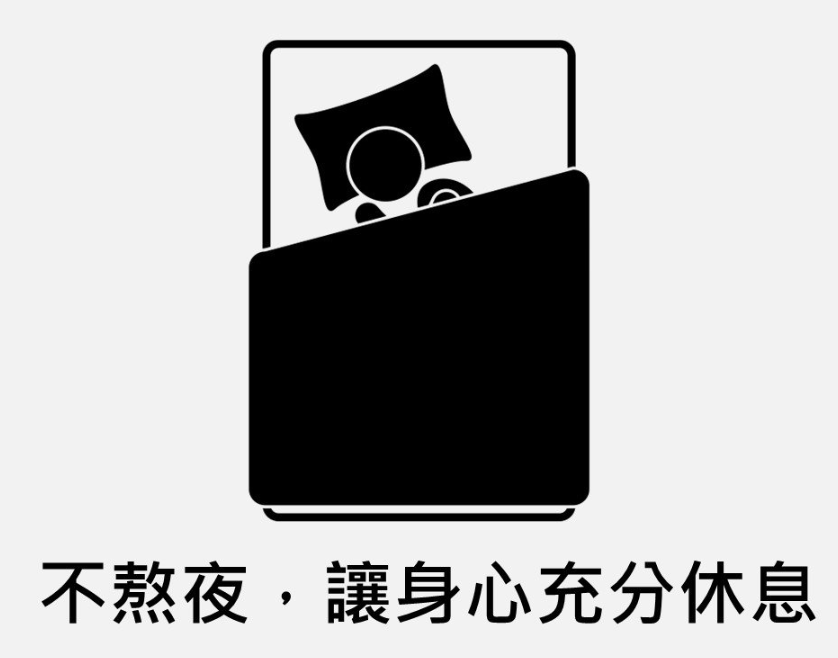 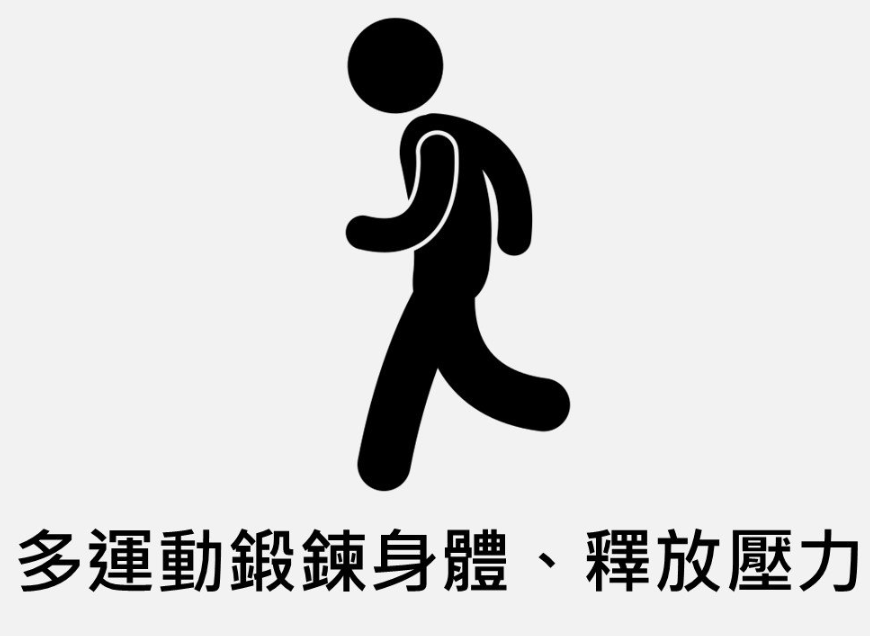 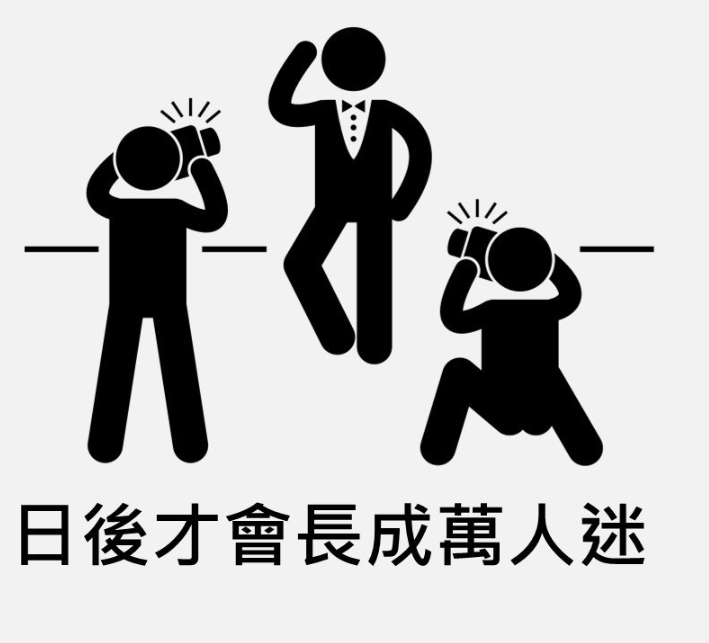 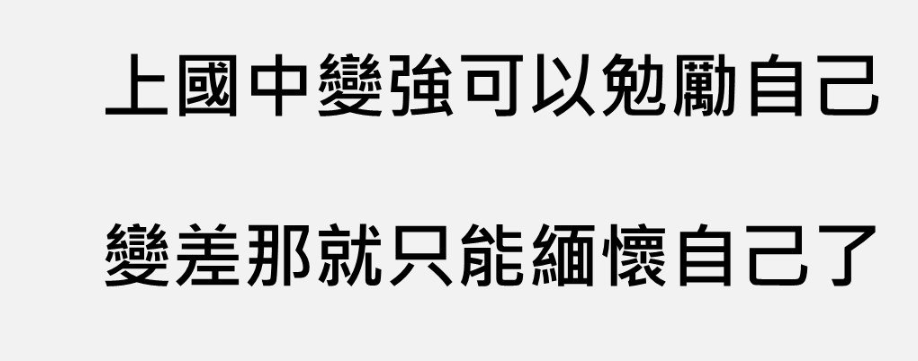 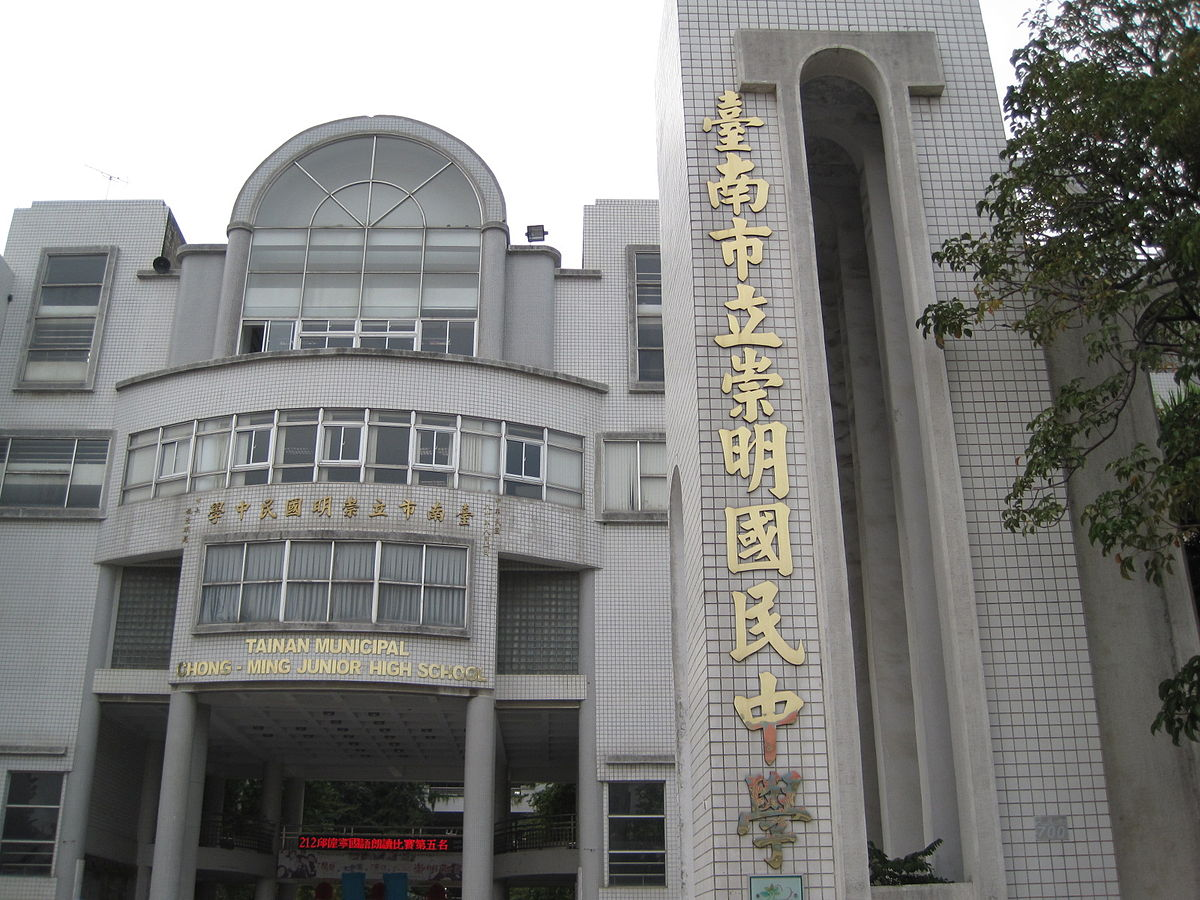 歡迎來到崇明國中
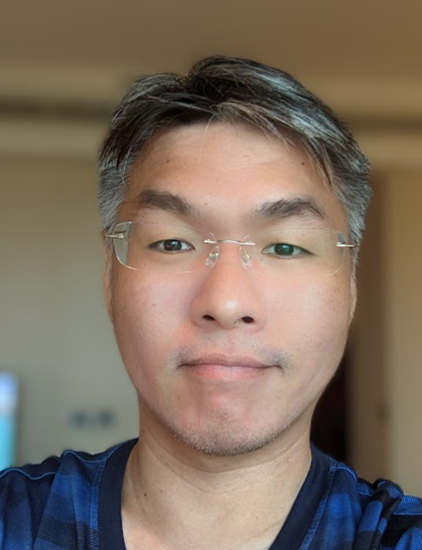 教務主任蔡宗榮老師
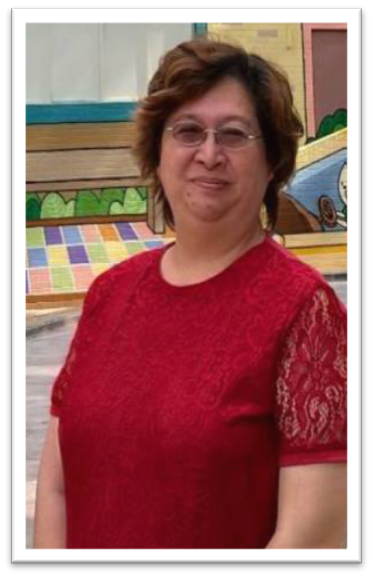 1.資訊設備維護：資訊設備若有損壞者，請資訊股長前來資訊組報修，或請導師上本校資訊設備報修系統填報。若資訊器材判定為人為損壞者，需照價賠償。(資訊器材包含電腦主機、電腦螢幕、音響、投影機、滑鼠、鍵盤、電腦櫃門鎖等。投影布幕及電視機壞掉請至總務處報修處理
2.十二年國教多元學習表現帳號的查詢及密碼的重設：部分同學若已在國小階段設定帳號及密碼，可延續到國中階段使用。密碼無法查詢，只能重設辦理。
3.電腦課程：一年級每個禮拜有安排一節資訊科技課，上課地點為科學大樓二樓電腦教室。請同學務必遵守電腦教室規定，如脫鞋進入、不帶水、飲料及食物進入、不上社群網站、不利用電腦課玩線上遊戲、妥善使用電腦設備等規定。
4.資訊競賽：如電腦Scratch程式競賽等，請同學多加留心比賽訊息。
5.學校網頁管理：本校網頁為(http://www.cmjh.tn.edu.tw/)，相關訊息均會刊登在學校網頁上，請同學多加利用查看
資訊組李蕙珍老師
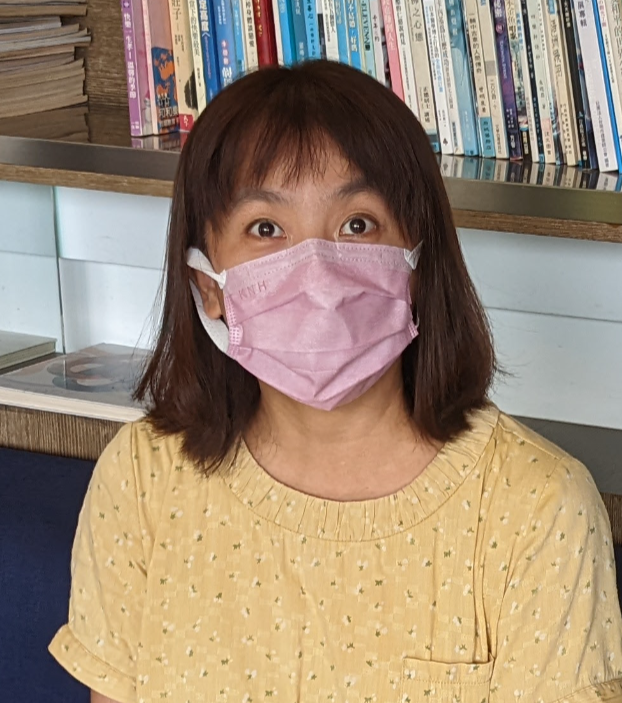 1.晨讀活動：學校於開學後會擇定部分週別的禮拜五辦理晨讀相關活動，晨讀教材為中學生報及圖書館箱書。該週別若無特別安排晨讀活動，請同學自行攜帶課外書籍或先到圖書館借書。
2.圖書館管理：圖書館在本校行政大樓四樓，利用學生證進行借書，在尚未拿到學生證前，可先以學號告知志工媽媽進行借書，每人上限借閱三本、每本可借閱十四天，請同學多加利用。
3.教科書發放：同學領到教科書後，若發現有破損等情況，請於開學後一週內至教務處設備組更換。若教科書於日後遺失需重新購買者，請至四樓圖書館辦理。
4.臺南市科展(每年寒假報名)及臺南市獨立研究(每年9月辦理報名)
5.專科教室管理：請同學進入專科教室時(如生物實驗室、理化實驗室及生科教室等)，務必遵守專科教室使用規定，並遵守老師指示妥善使用上課器材。
設備組吳政芳老師
教學組報告
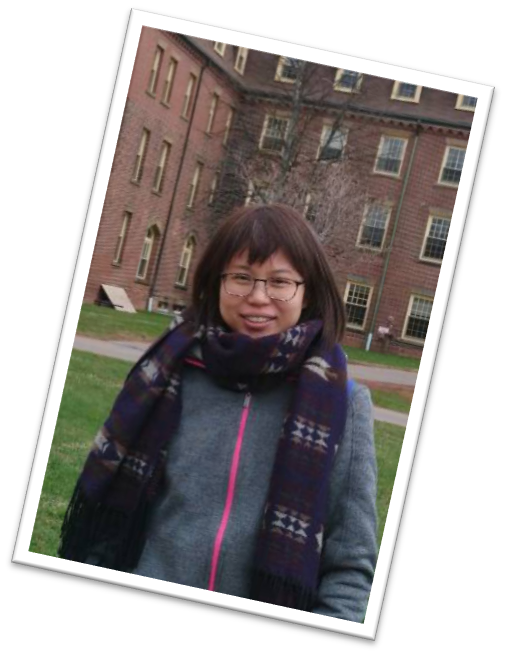 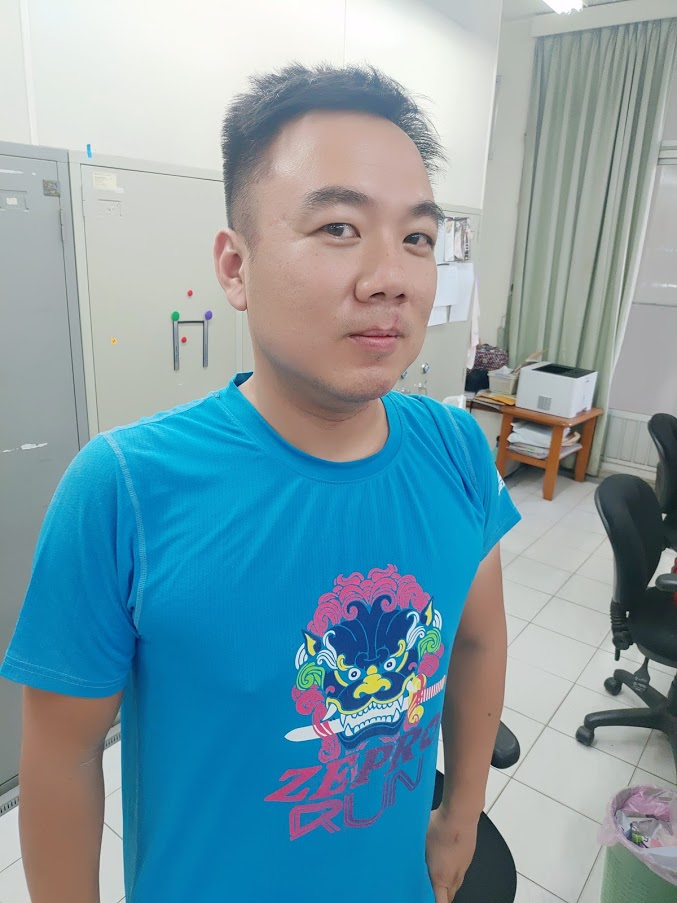 甘偉杰老師
李姿霖老師
余佳凌老師
童文志老師
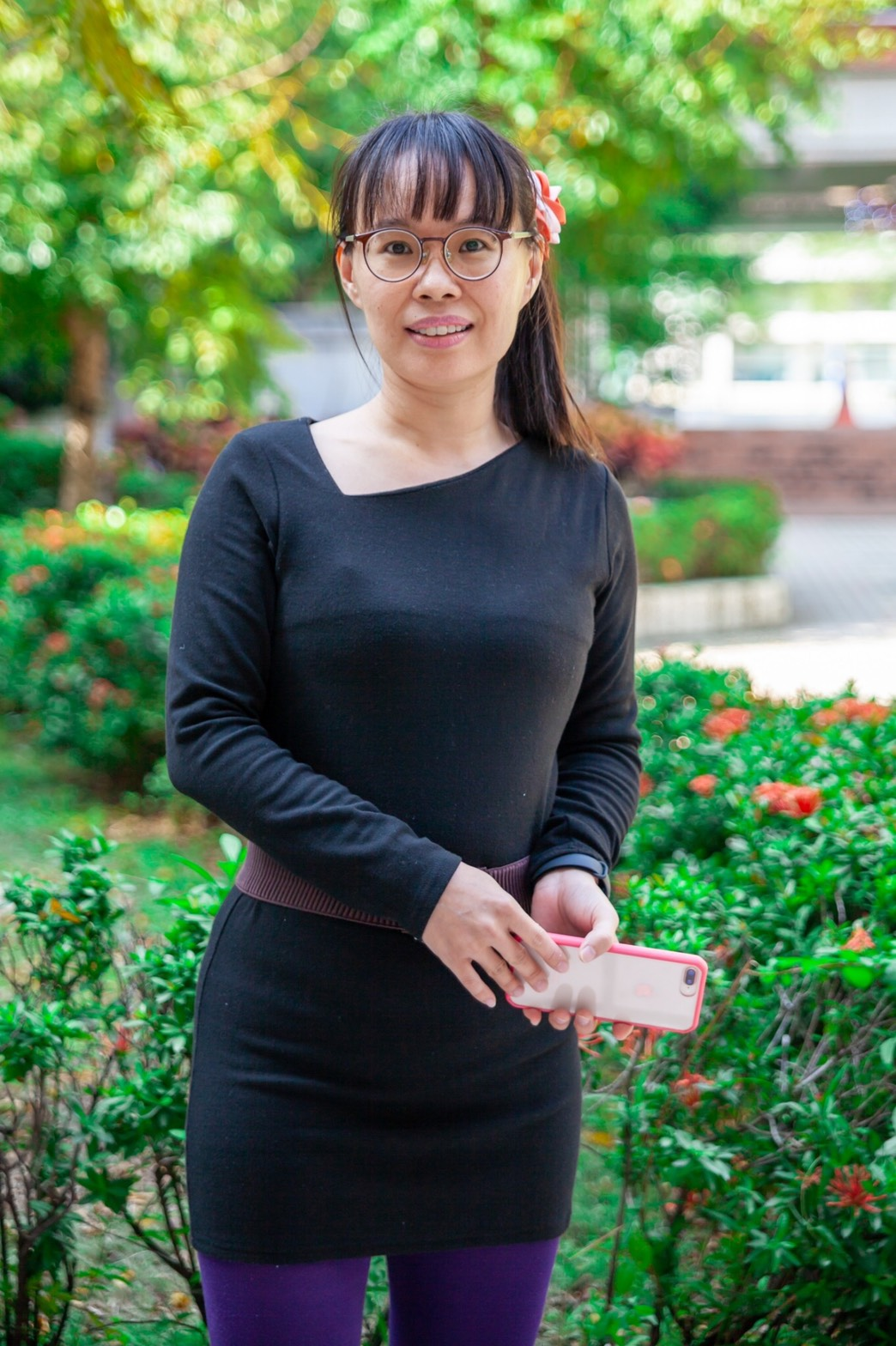 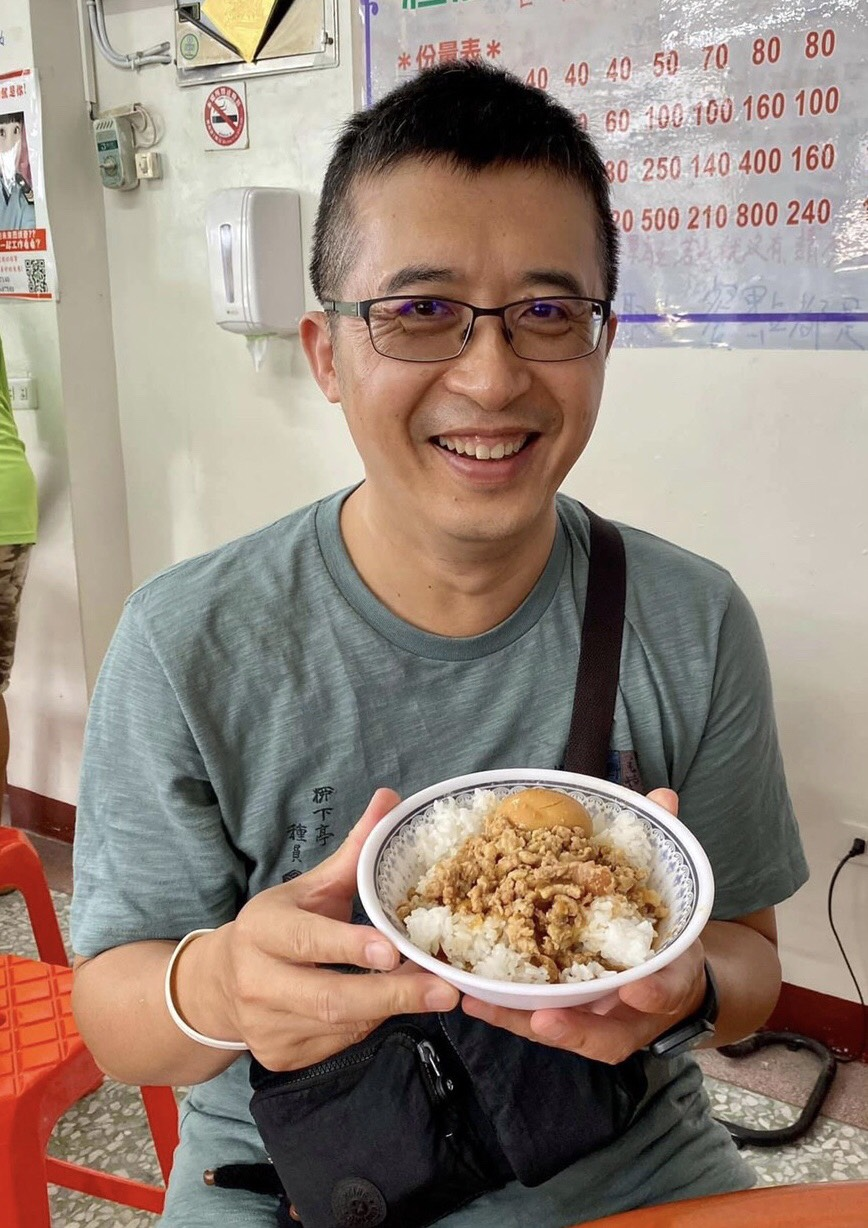 作業檢查
每學期在第二次段考完後辦理作業檢查，檢查科目分別為：國文、英語、數學、自然、社會（包含地理、歷史、公民）以及作文，以各科習作為檢查內容，作文必須完成四篇。
教務處會從每班每科中抽三個號碼進行檢查，若經檢查未通過者（如：進度沒完成、沒給老師批閱等），必須在三天內補交作業至教務處。
未補交者以校規警告予以懲處。
競賽舉辦
包含語文（國語文、英語文及本土語言）、數學競賽及地理知識競賽，請同學針對自己適合的項目報名參加。
市級比賽的參賽人選，會以校內各初賽項目中的第一名同學為優先徵詢推薦報名的對象。
(一)校內競賽(預計本學期辦理)
國語文競賽：國語朗讀、國語演說、字音字形、寫字、作文
英語文競賽：英語演說、英語說故事、英語團唱、英語讀劇
本土語言競賽：包含閩南語、客家語及原住民族語，項目有朗讀、演說、字音字形
數學競賽：本學期10月辦理校內初賽，依規定比例參加臺南市複賽
地理知識競賽：本學期9月辦理校內初賽，依比例參加臺南市複賽
(二)市級比賽（均為超額比序競賽加分的項目）
臺南市語文競賽(每年7-8月報名，9-10月進行初賽和決賽)
臺南市數學競賽(每年11-12月辦理複賽和決賽)
臺南市小小解說員競賽(預計110/10/20進行比賽，校內初賽時程另行公告)
臺南市魔法語花一頁書比賽(預計110/11/9前繳件，校內繳件時程另行公告)
臺南市母語日微電影比賽(預計110/10/12前繳件，校內繳件時程另行公告)
臺南市英語文競賽(每年12月初辦理決賽)
臺南市市長盃語文競賽(每年4月辦理決賽)
段考安排
每學期安排三次段考，科目為國文、英文(包含英聽)、數學、生物及社會(歷史、地理及公民三科安排在同一節課進行測驗)，考試範圍會提前公告，時程以行事曆正式版為主。
請同學儘早準備。
週末資優社團開辦
預計第一次段考完後，將於星期六上午開辦資優社團，課程包含英語檢定、數學、國語文。

第一次段考前會發放意願調查表，請同學參考段考成績後，踴躍報名參加。
英文聽力活動
每週二早自修會辦理英文聽力活動，教材為「9月份大家說英語」雜誌(可自行購買或校內班級團購)。上下學期各會辦理二次形成性評量，以瞭解各位學習狀況。
上／下學期（期中與期末）不同學期各別辦理２次，共４次。
學習扶助課程
依照教育部規定，會有部分同學參加教育部學習扶助施測(施測科目為國文、英文及數學三科)。
此項學習扶助施測成績不列入同學的畢業成績中，僅作為瞭解同學學習狀況之依據。
若學習扶助施測結果未達60分者，可優先報名參加校方日後開設的學習扶助課程班，原則上會利用每週早自修或第九節時間進行上課。
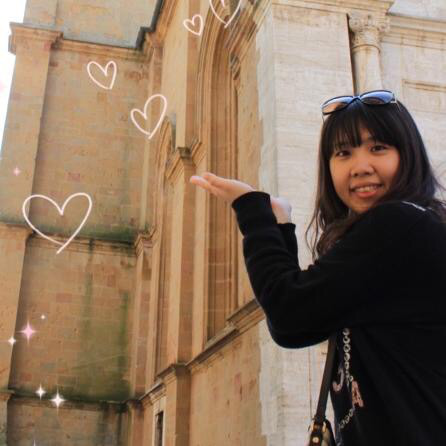 註冊組
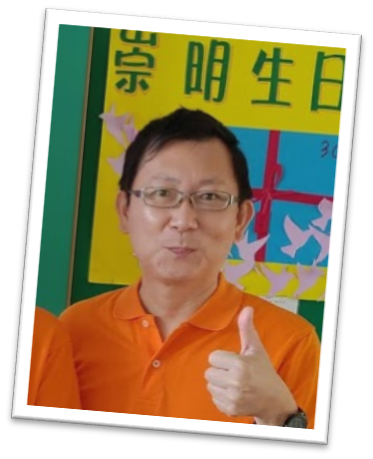 學生證
預計開學後兩周由班長領回
本屆採用紙本學生證，請同學要收好
段考
校排前50名與校長共用榮譽早餐
一年級到三年級共17次段考
17次挑戰成功領取獎金1500元
畢業典禮授獎，歡迎挑戰收集
成績系統
哪裡找成績系統

如何登入成績系統
  帳號：學號
  密碼：學生身份證字號(英文大寫)
系統成績內容說明
多元成績評量
畢業證書
八大領域要四大領域及格 
若不符合資格則無法領取畢業證書
畢業成績
市長獎等獎項採計八大領域平均合計
請注意不是只有考科科目
語文數學自然社會綜合健體藝文科技
新修訂-語文領域:國文5英文3本土1
三年級升學
等你們快長大再告訴你們
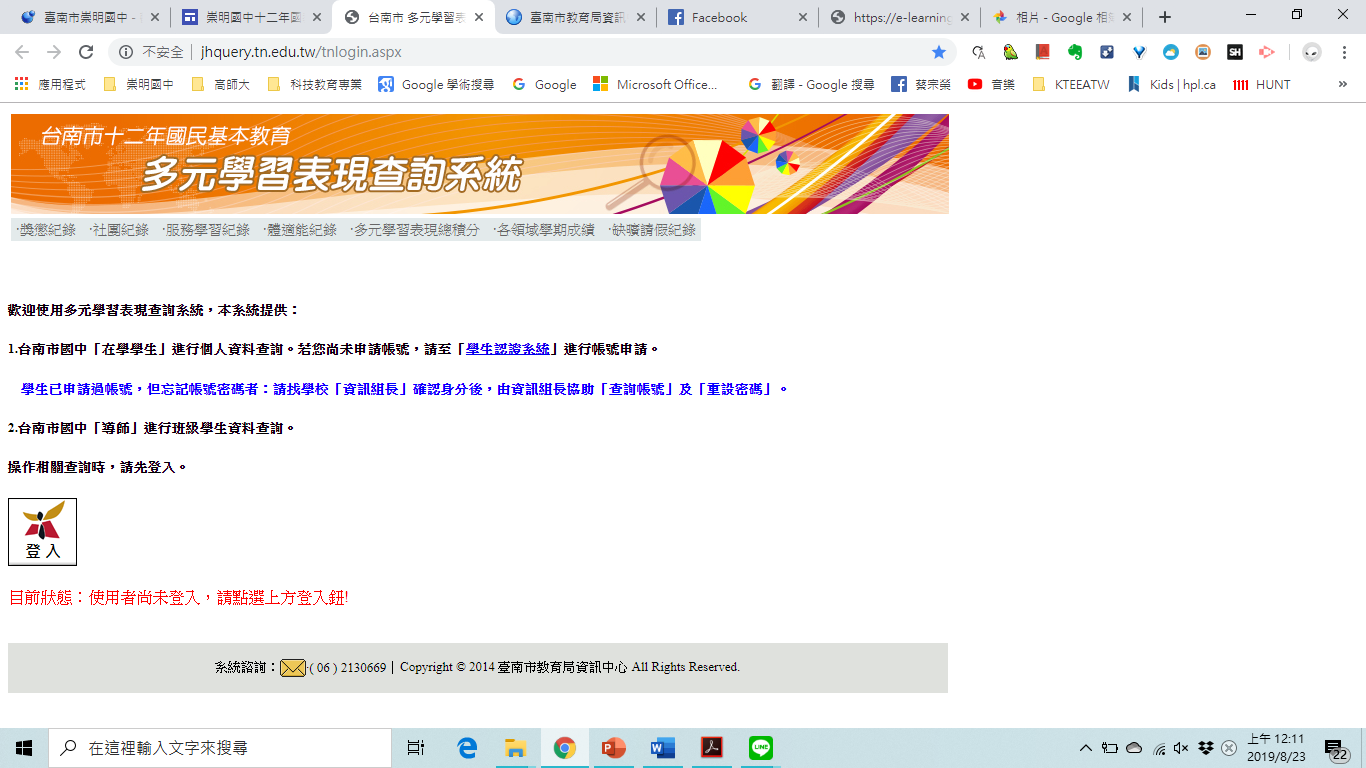 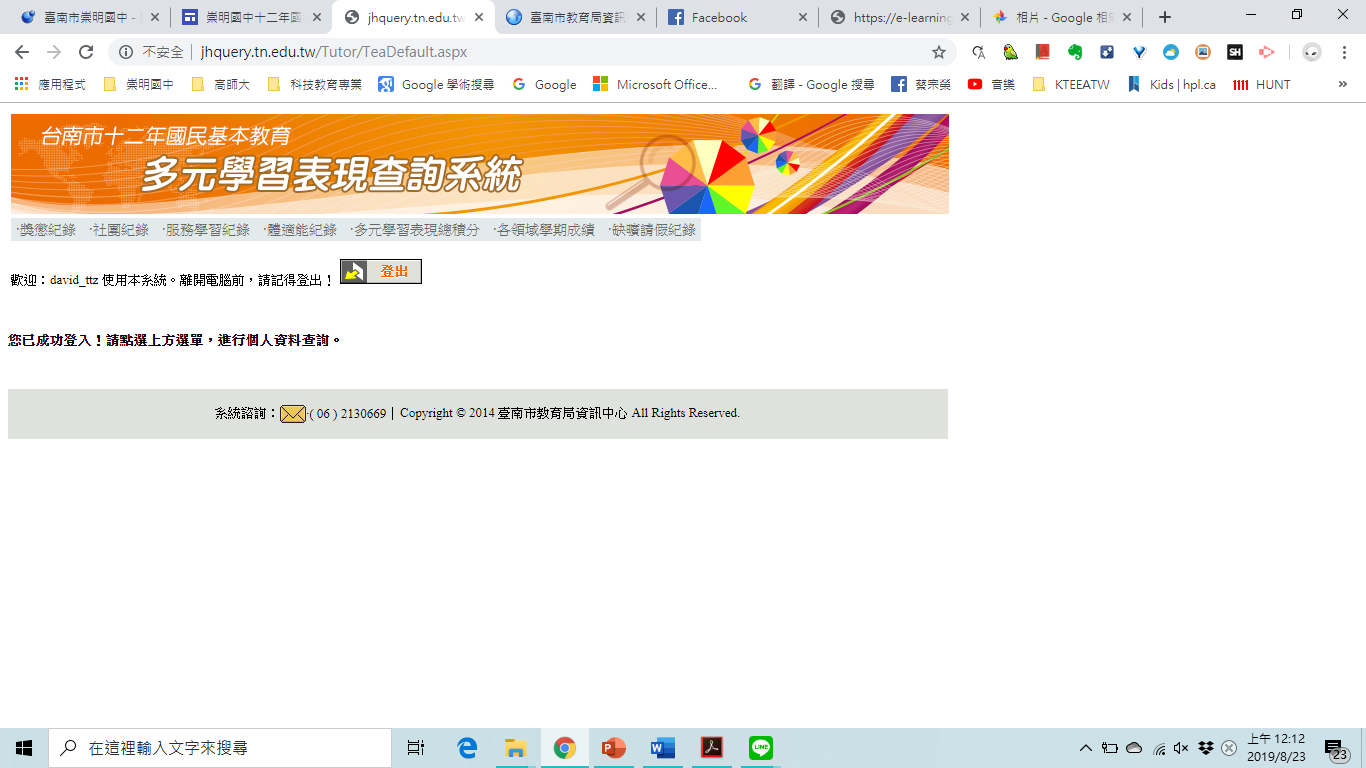 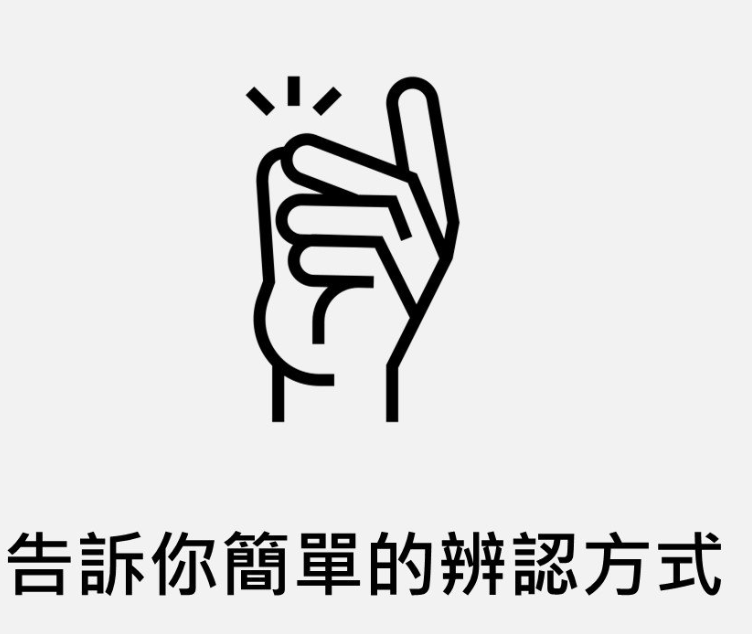 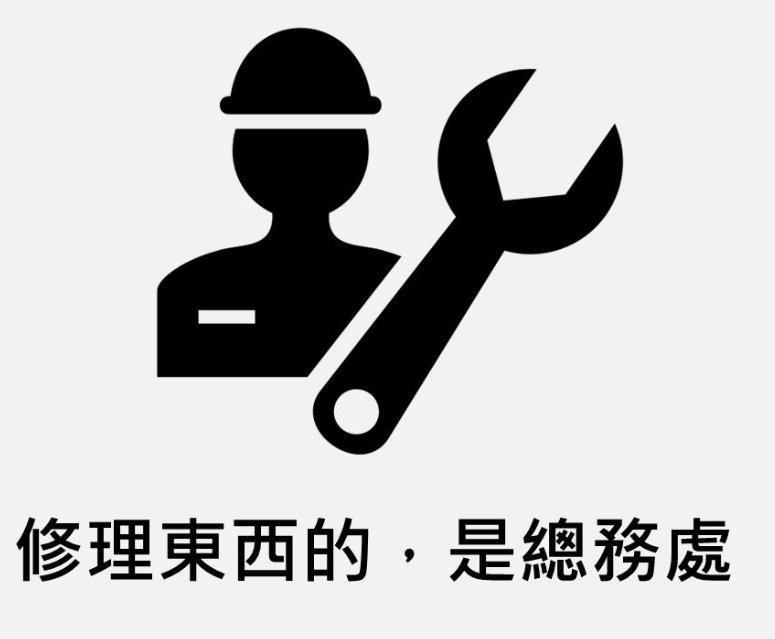 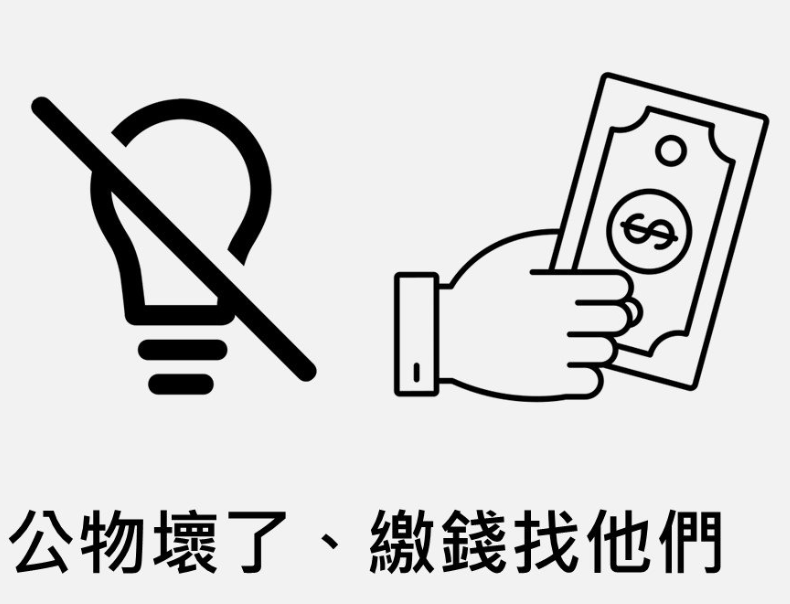 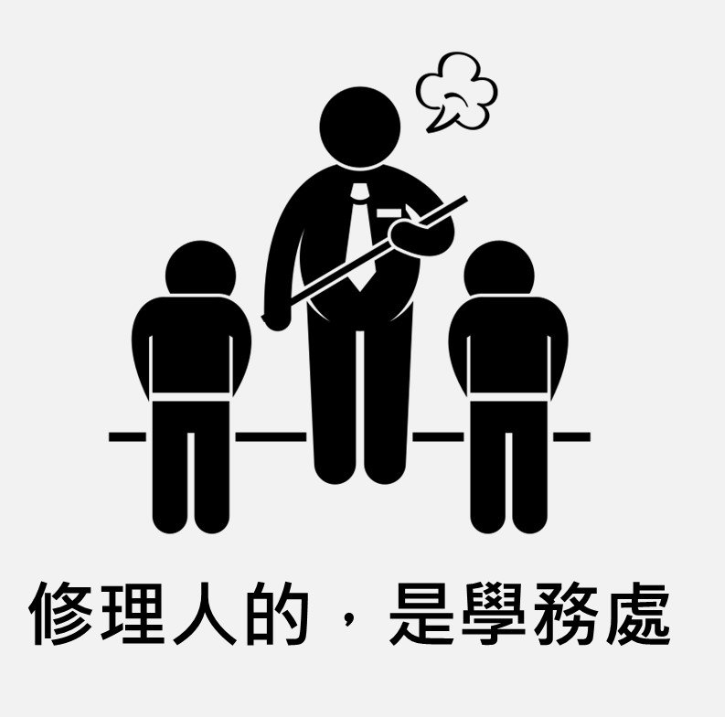 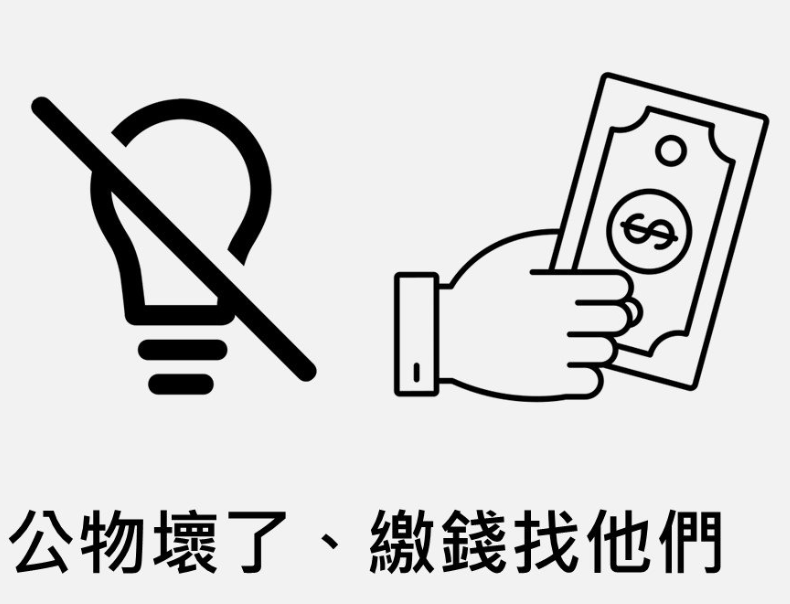 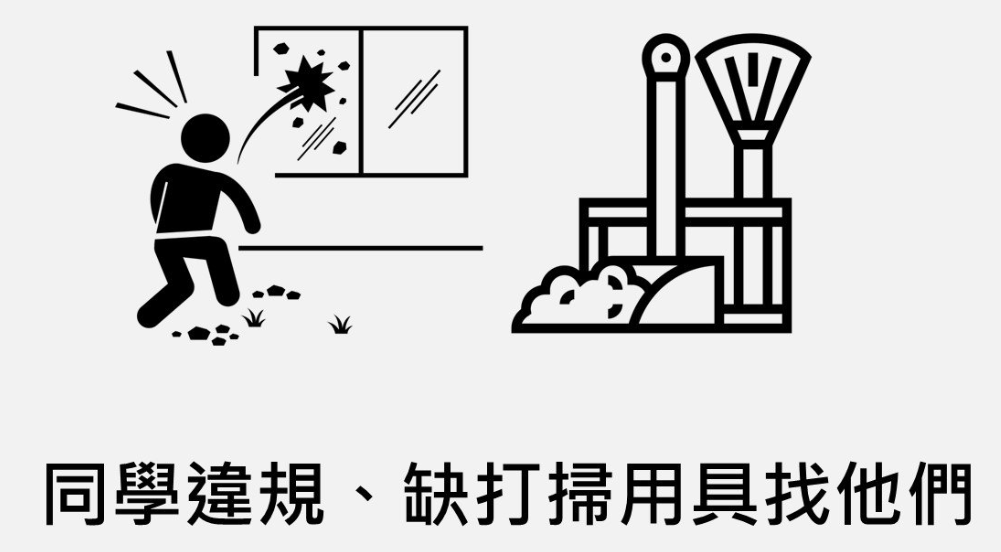 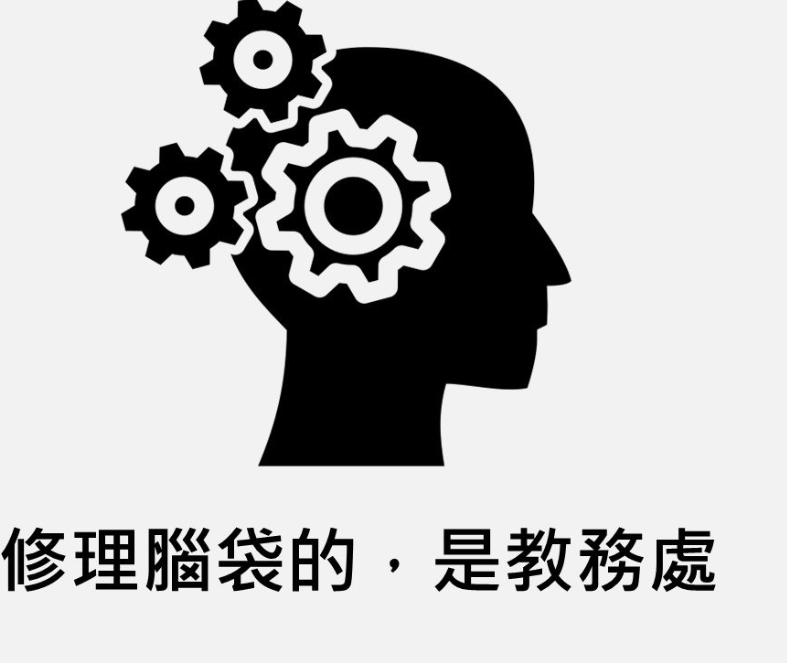 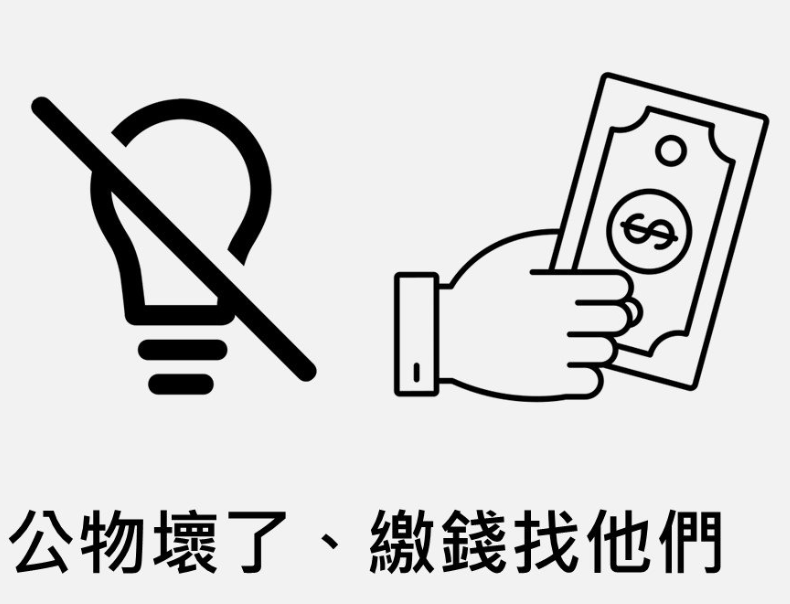 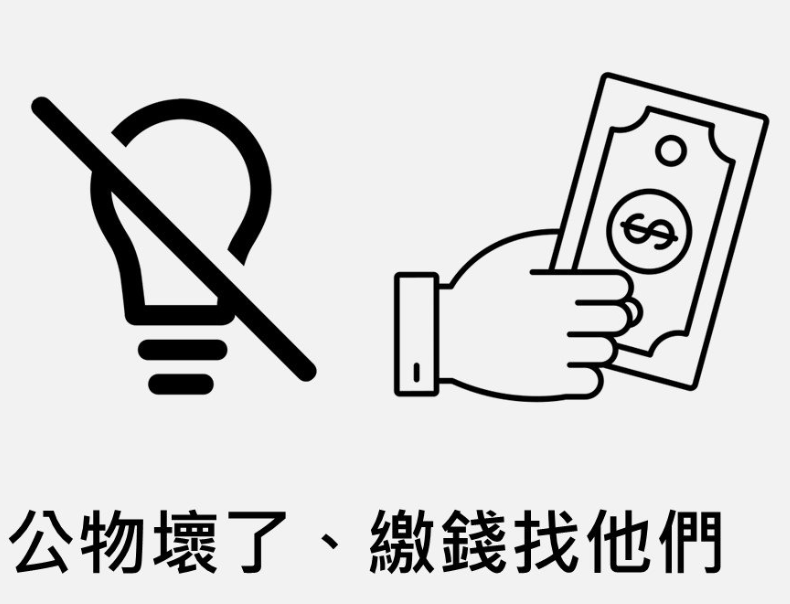 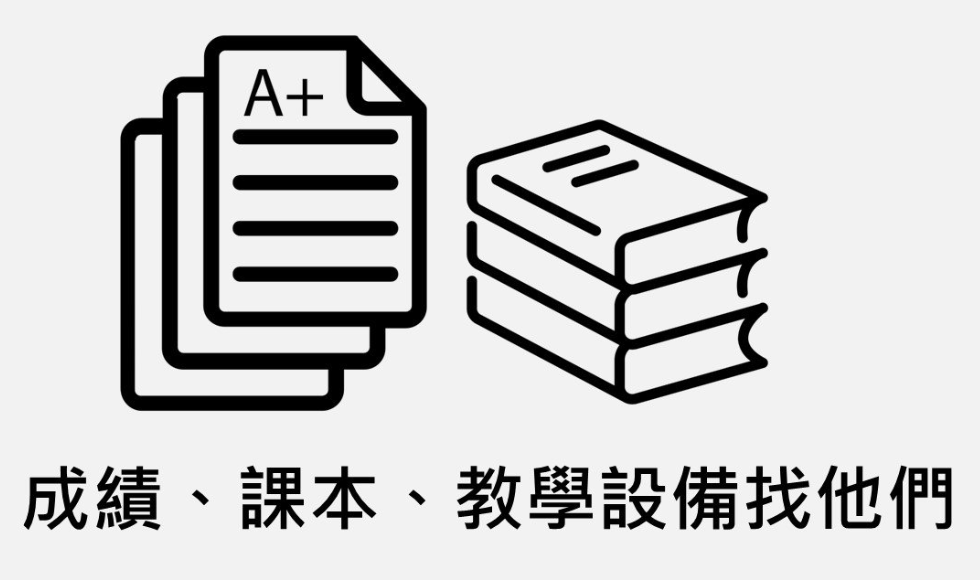 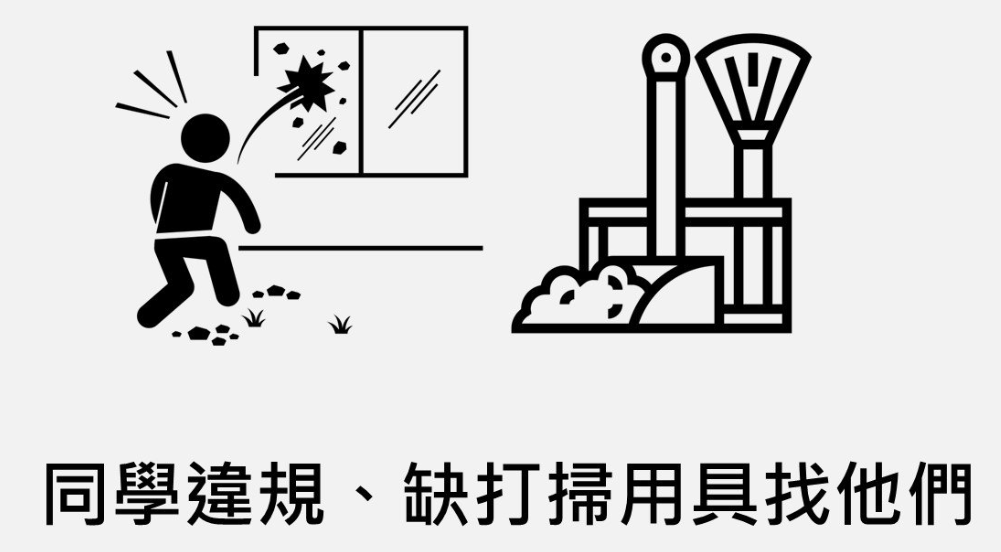 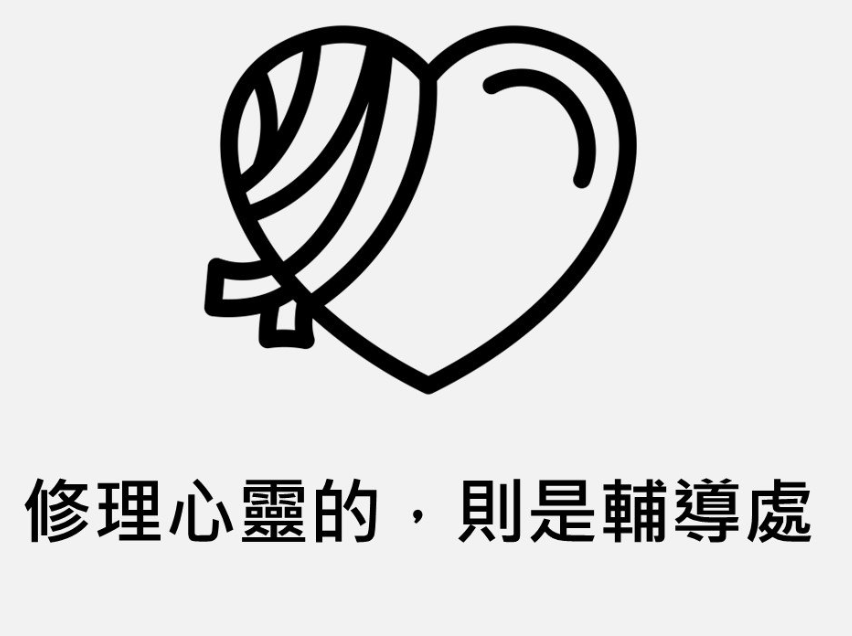 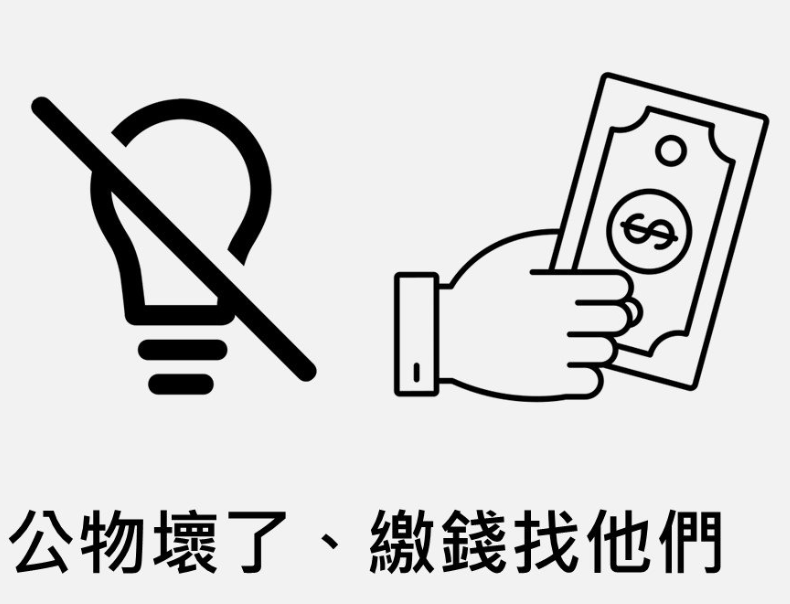 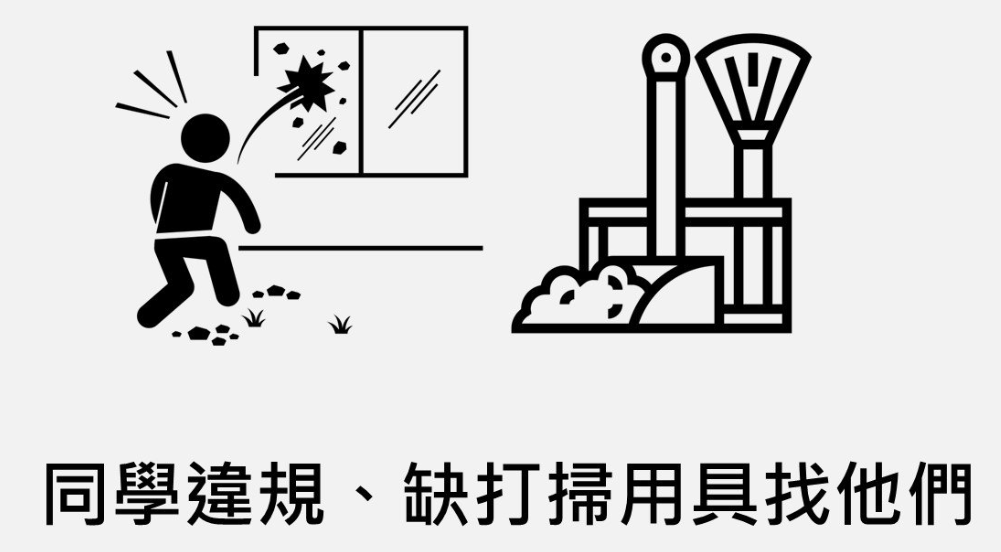 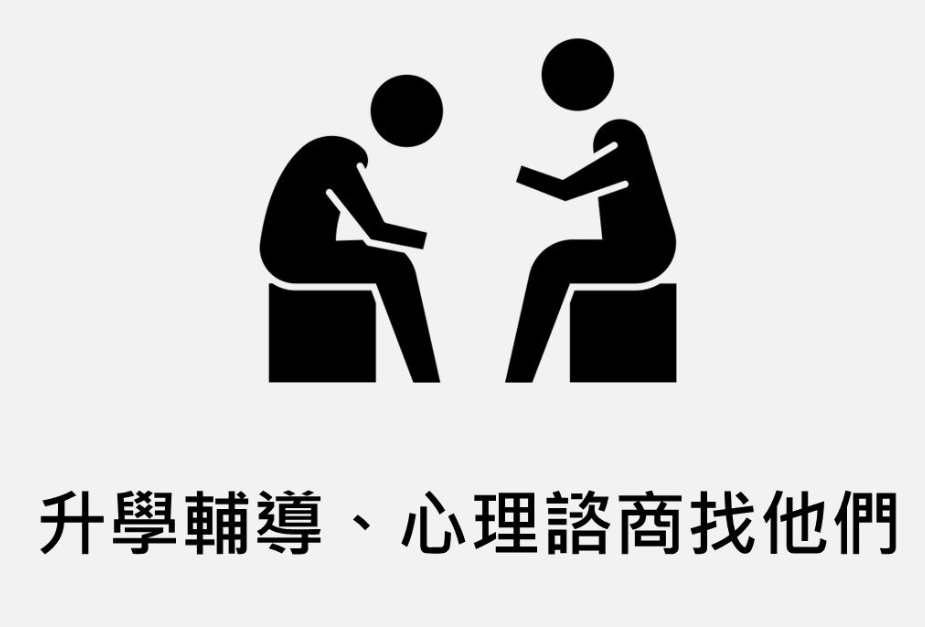 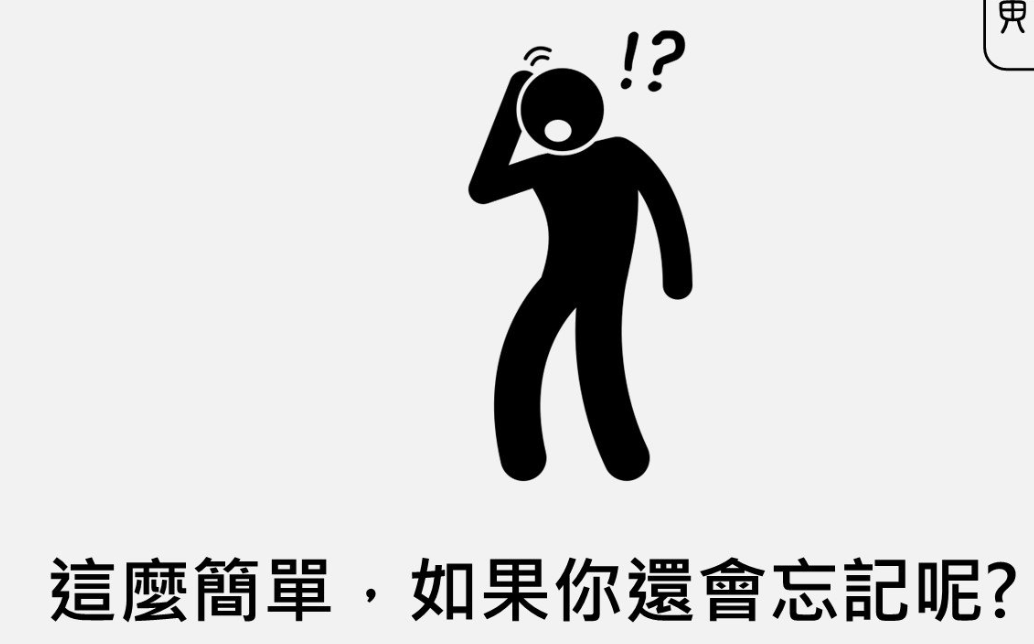 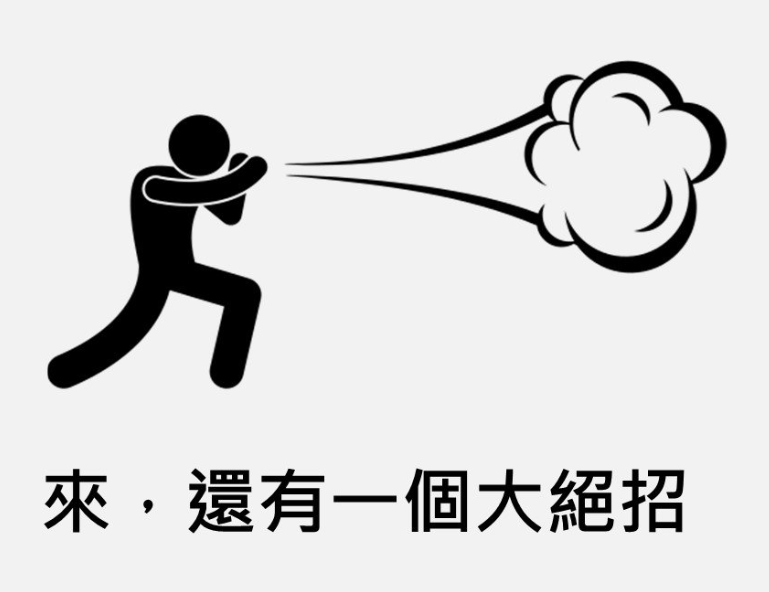 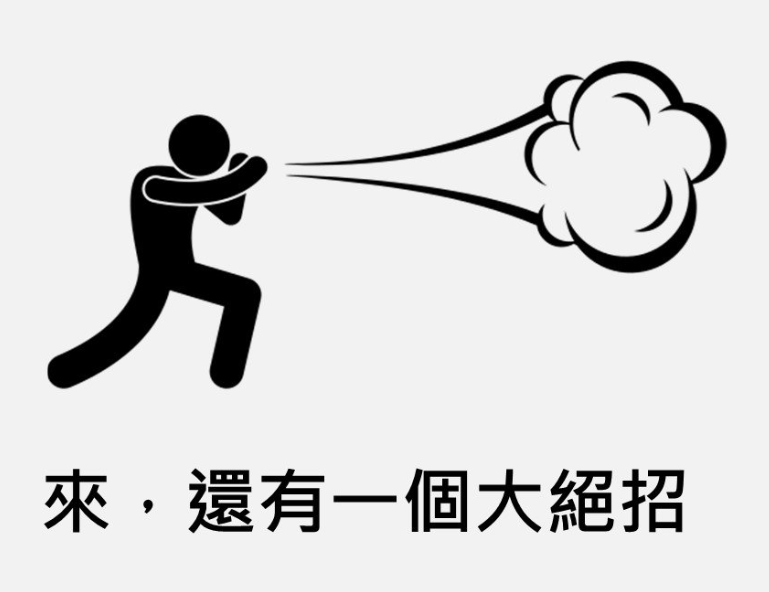 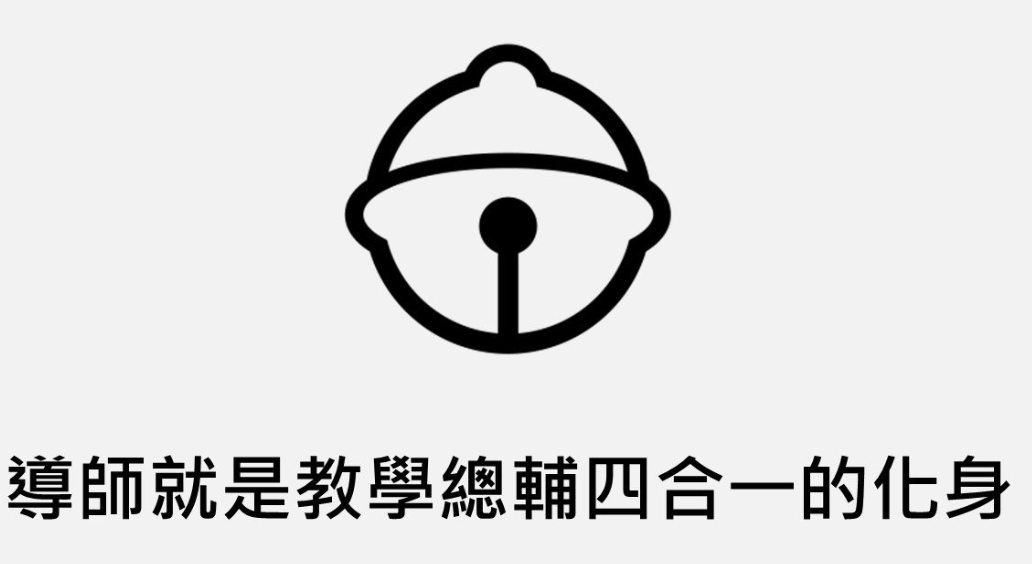 熟能生巧
Practice makes perfect